Terugblik kerstvieringen
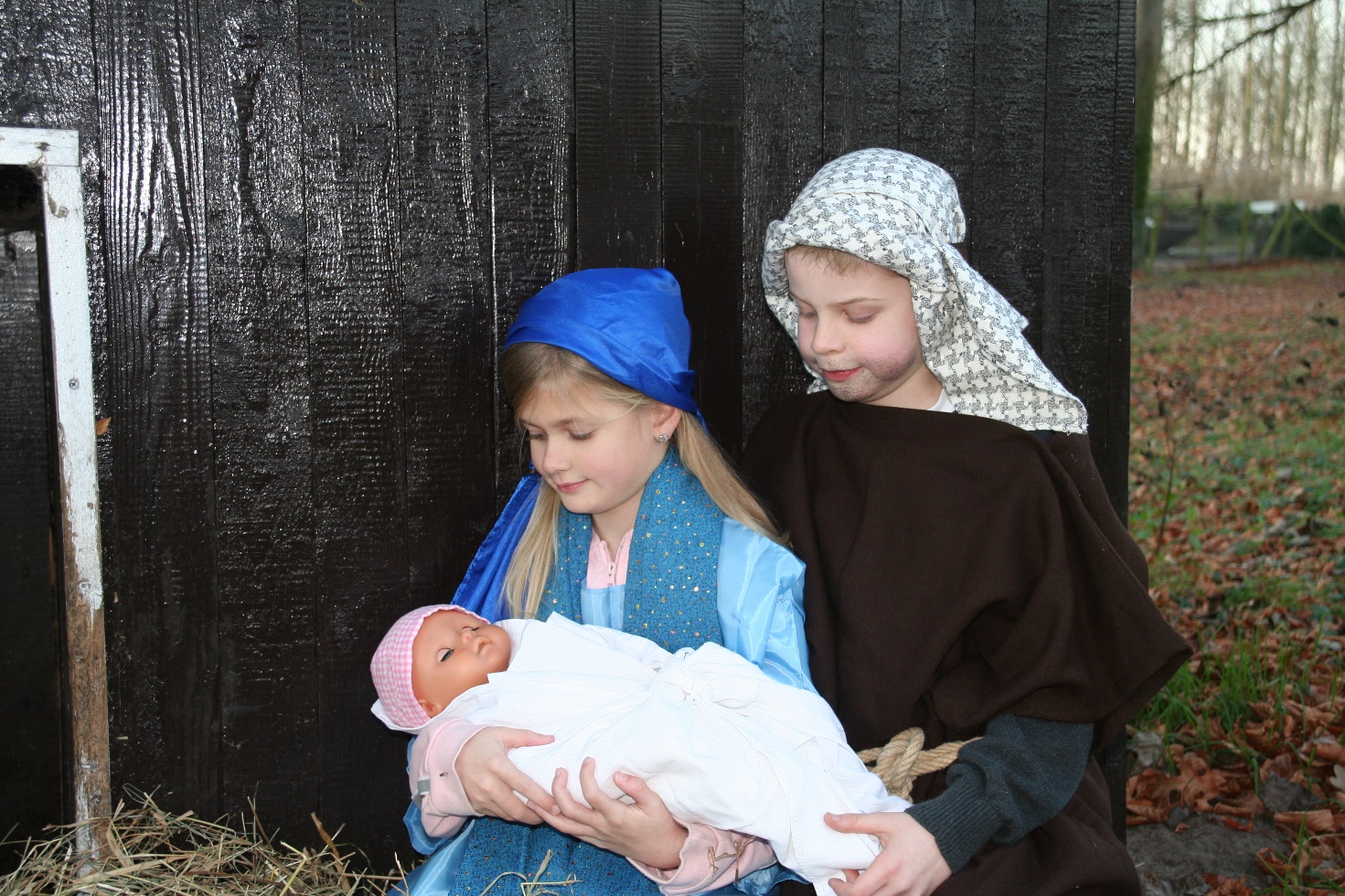 Want een Kind is ons geboren, een Zoon is ons gegeven, en de heerschappij rust op Zijn schouder. En men noemt Zijn Naam Wonderlijk, Raadsman, Sterke God, Eeuwige Vader, Vredevorst.
Jesaja 9:5
Kersttradities
Het is, ook in onze kerk, een traditie gewordenom in deze donkere tijd te vieren dat het Lichtnaar deze wereld is gekomen!
Ik ben het Licht der wereld;wie Mij volgt, zal beslist niet in de duisternis wandelen, maar zal het licht van het leven hebben
Johannes 8:12
Maar dit jaar moeten we het door Covid-19 anders vieren
Gedichten zijn wel mogelijk
Dit jaar is niet alles zo vanzelfsprekend. We kunnen gelukkig wel samenkomen en bijvoorbeeld luisteren naar een gedicht. 
Dit is ondertussen ook een traditie in onze gemeente…
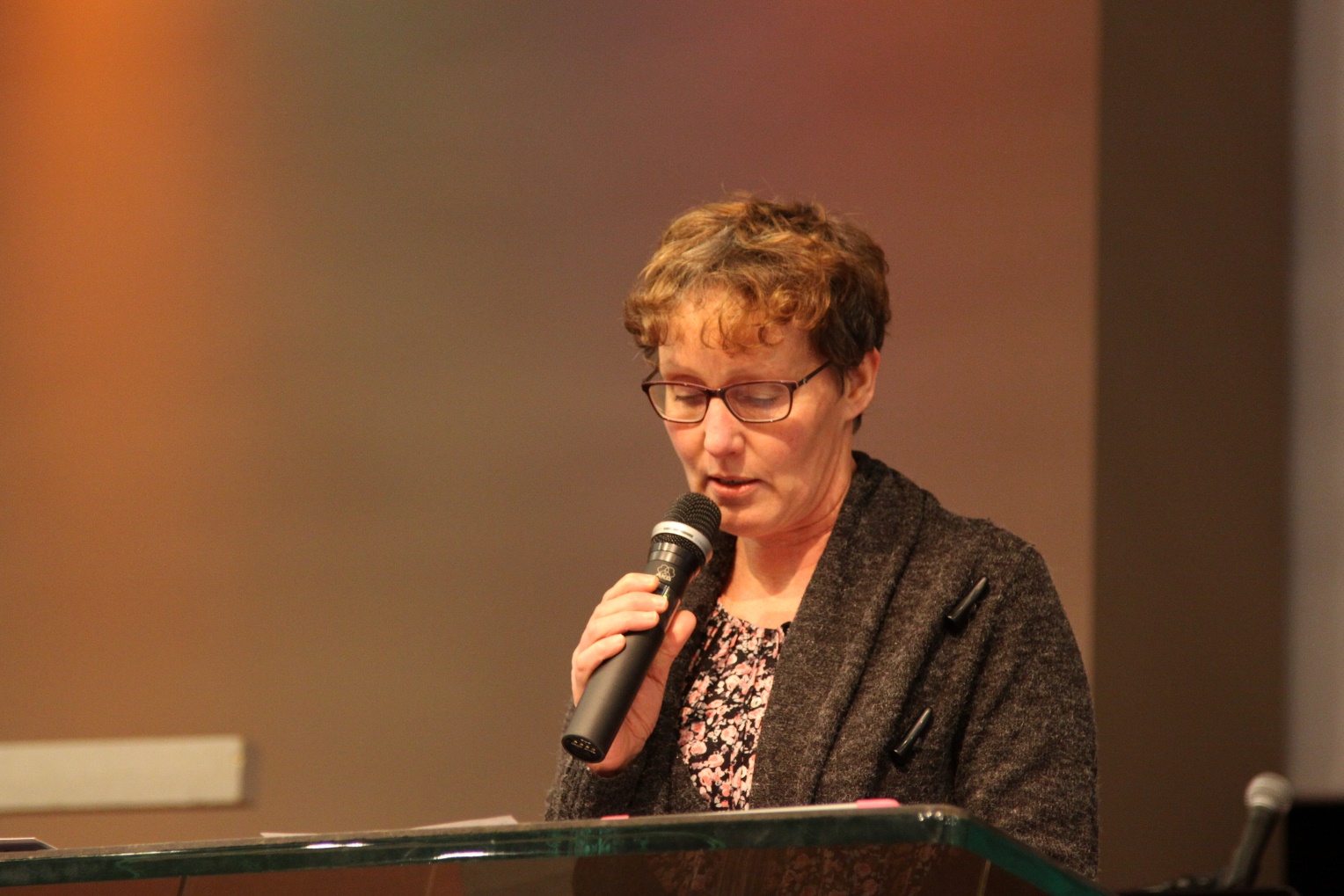 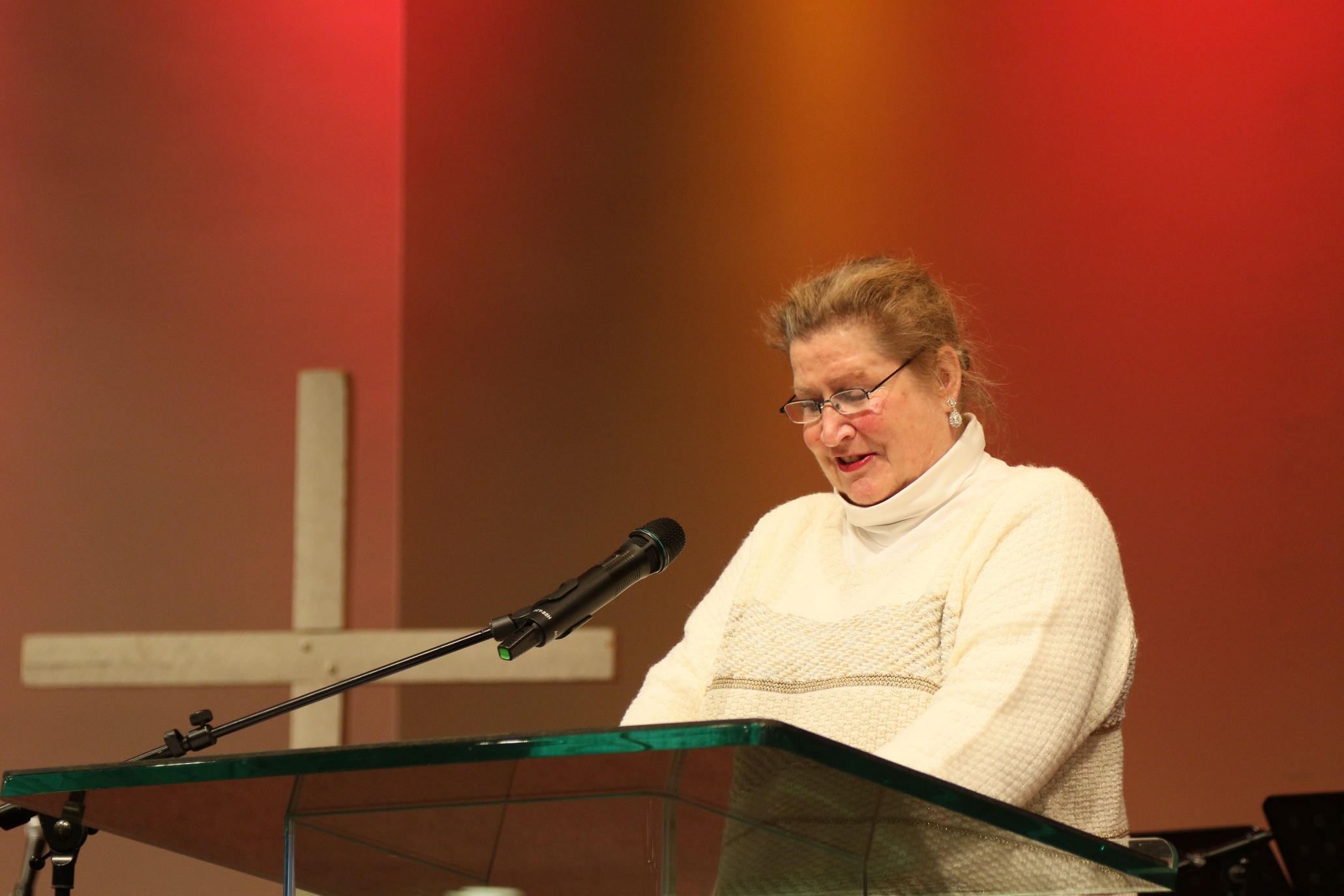 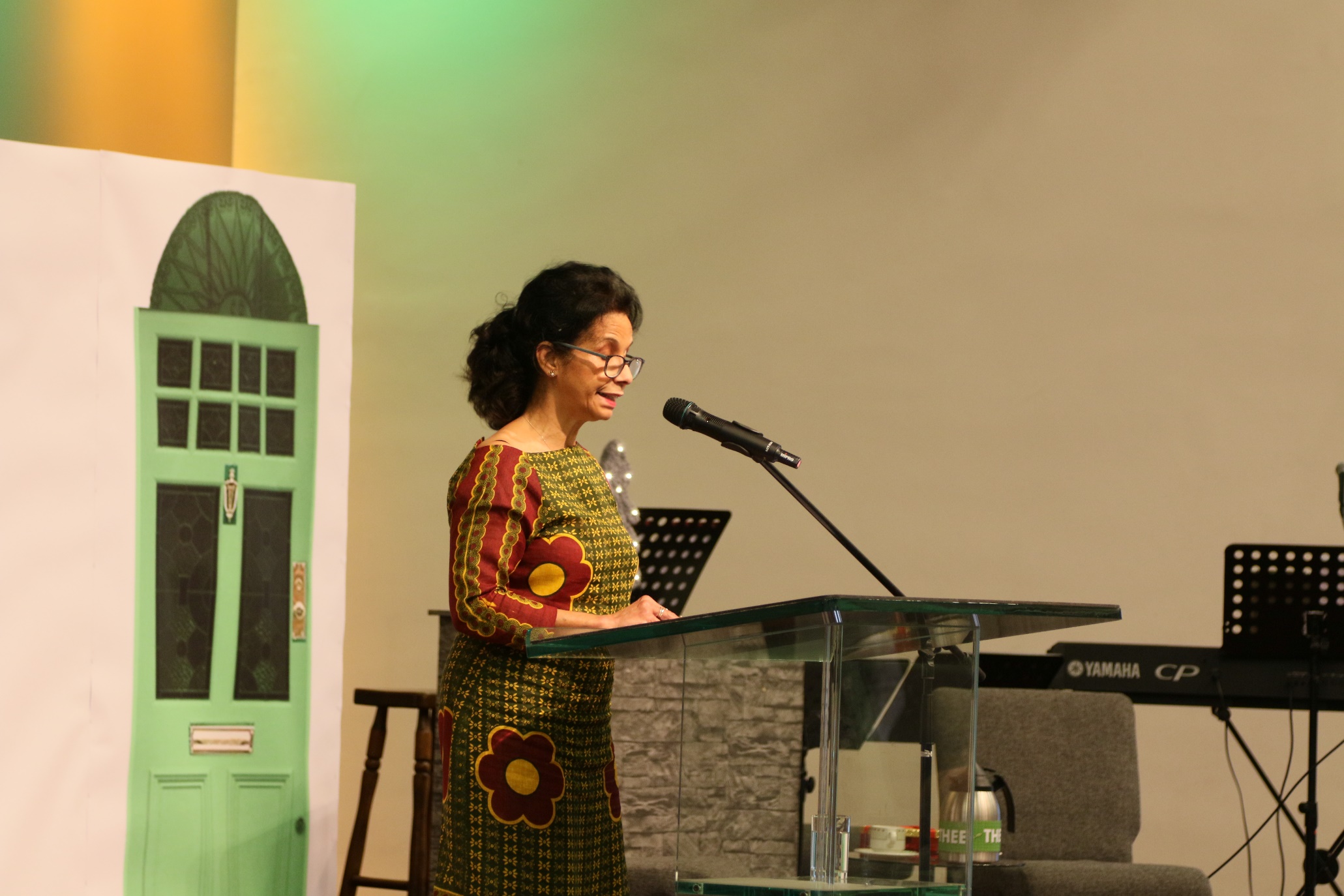 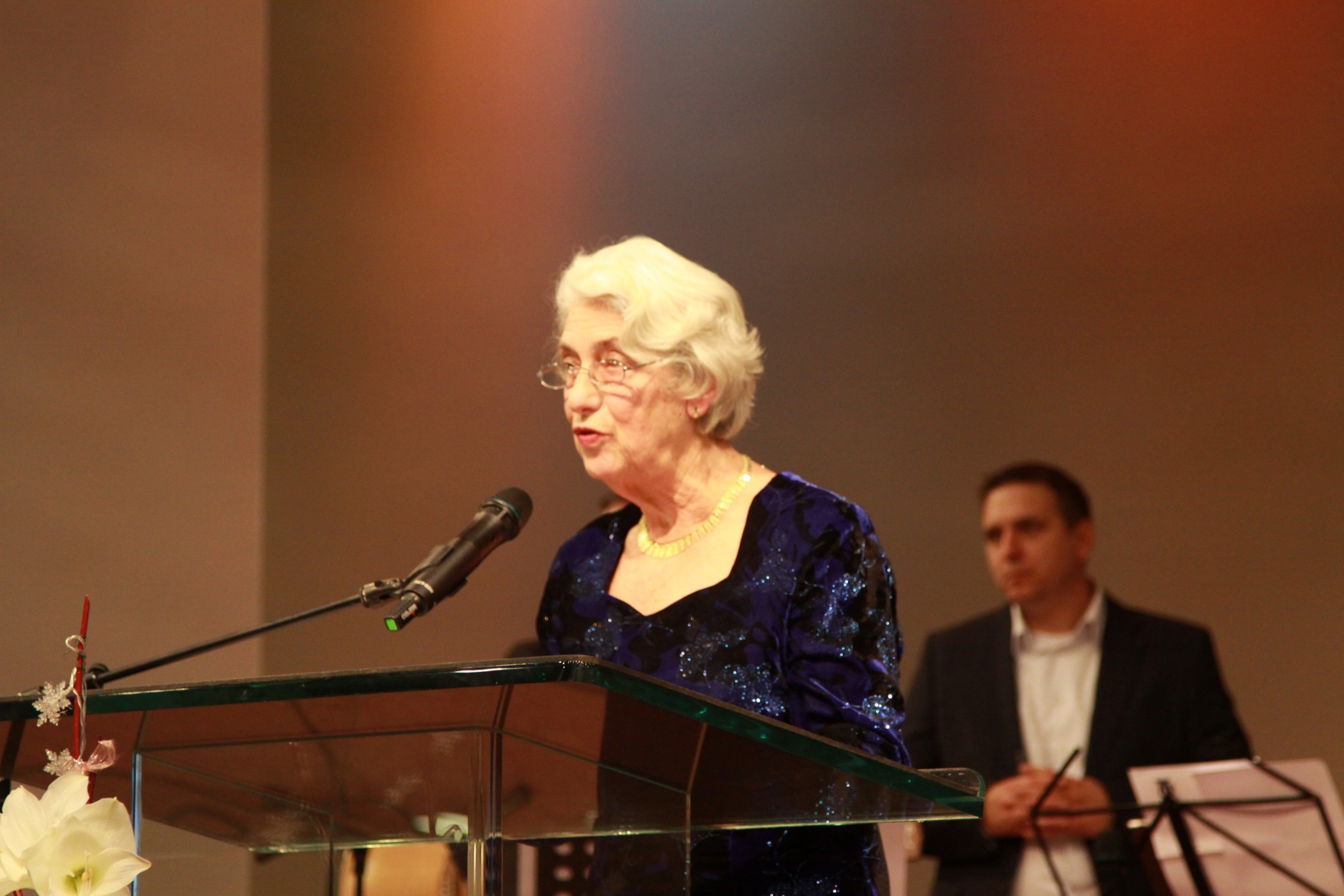 Maar geen (kinder-) koor
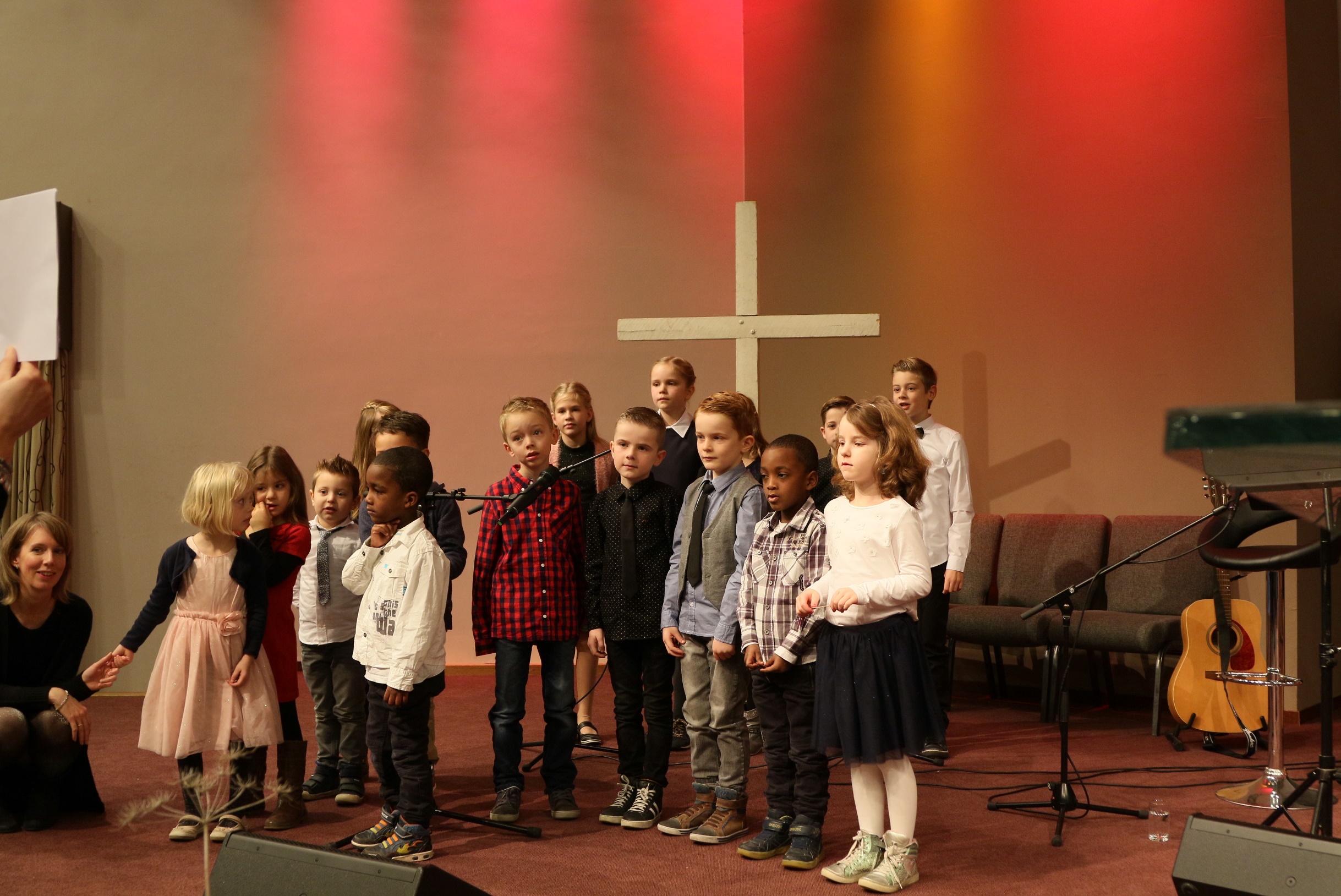 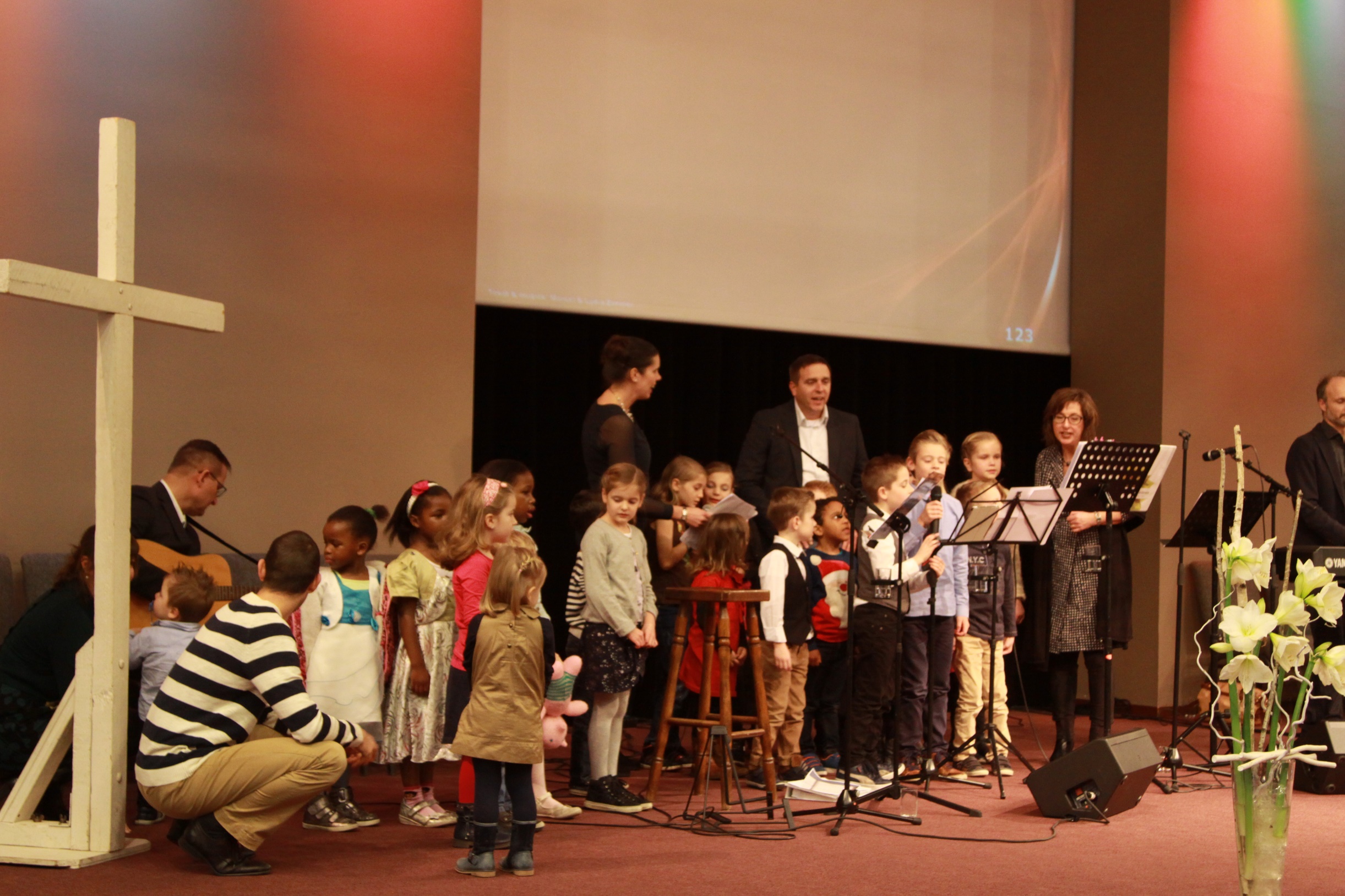 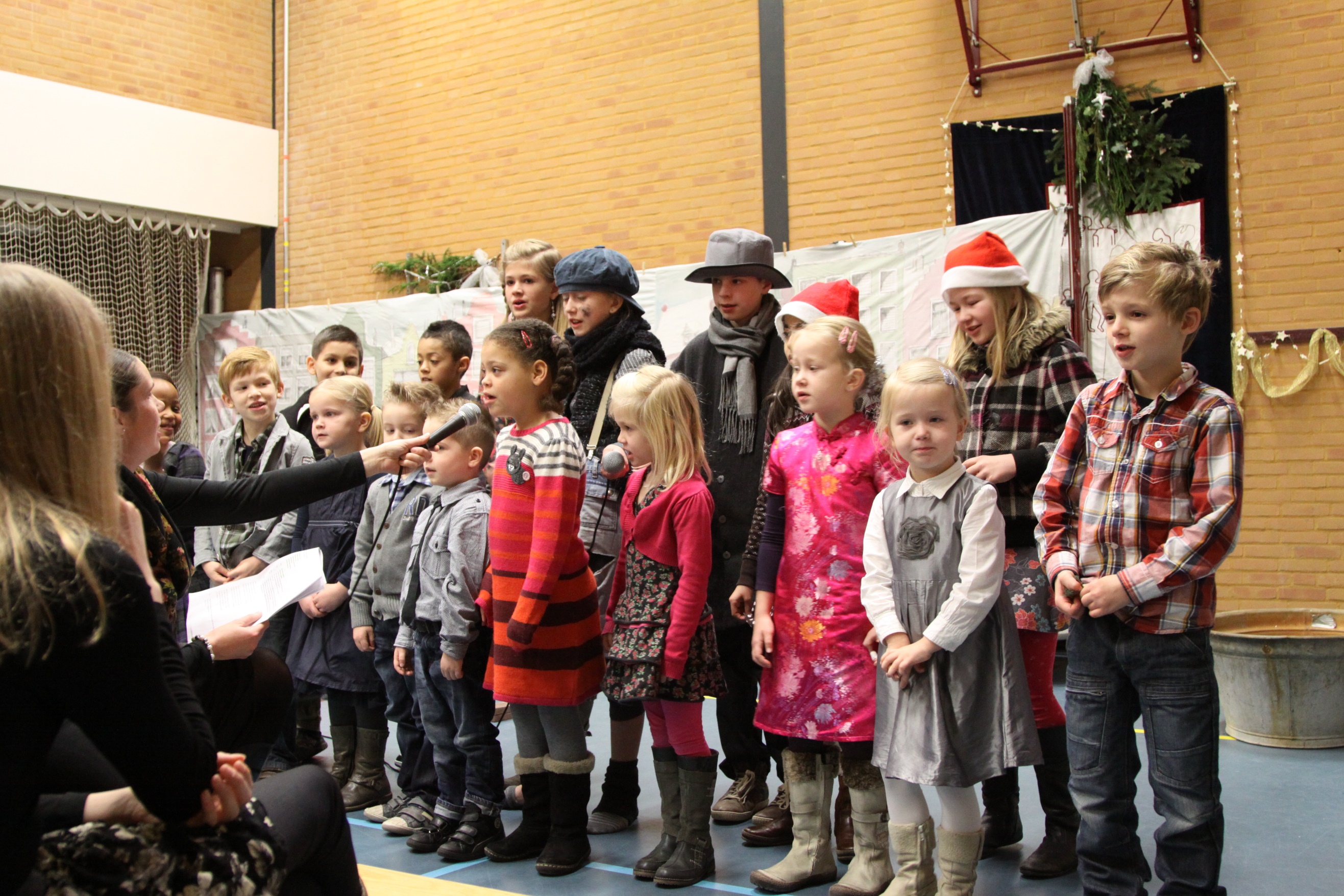 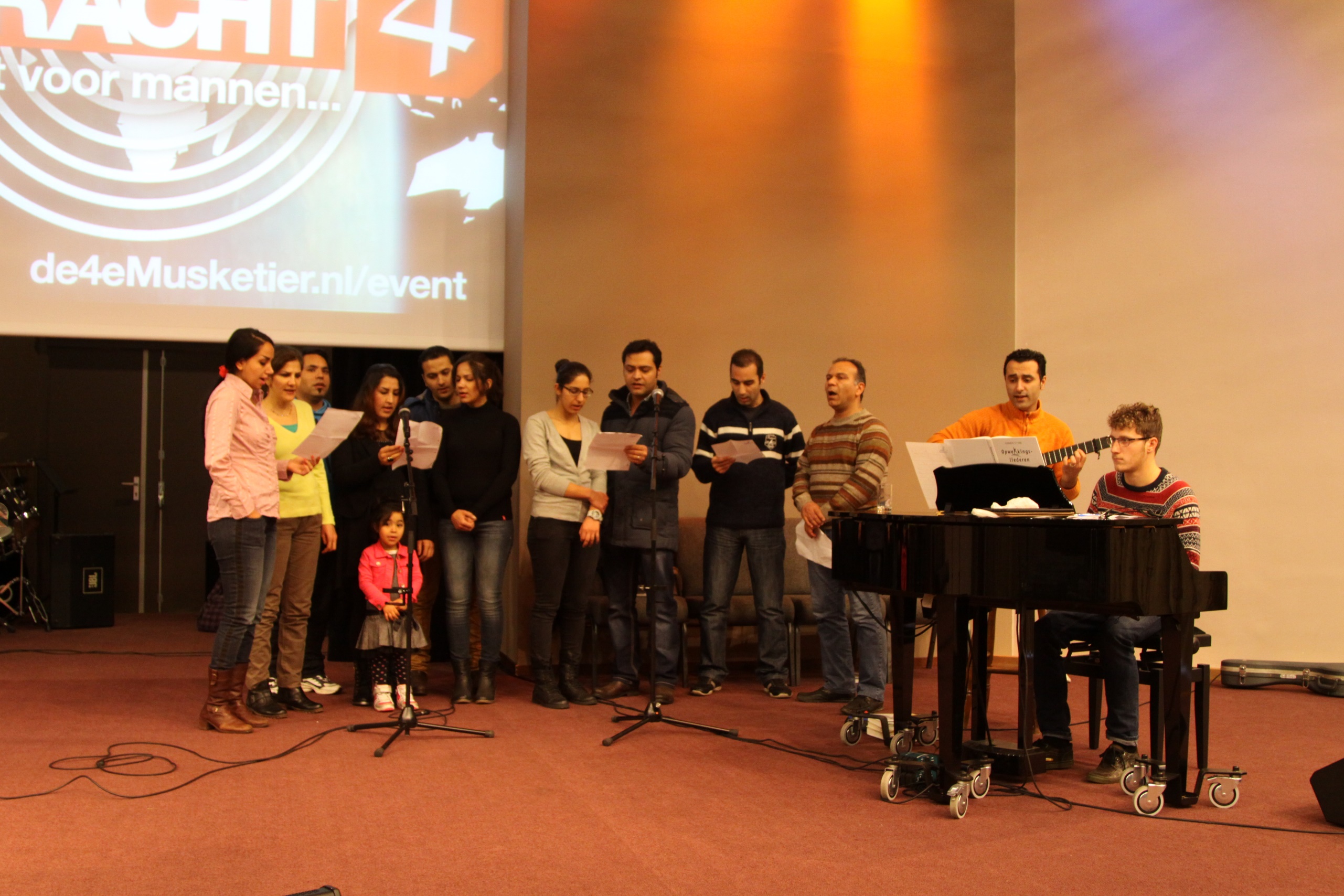 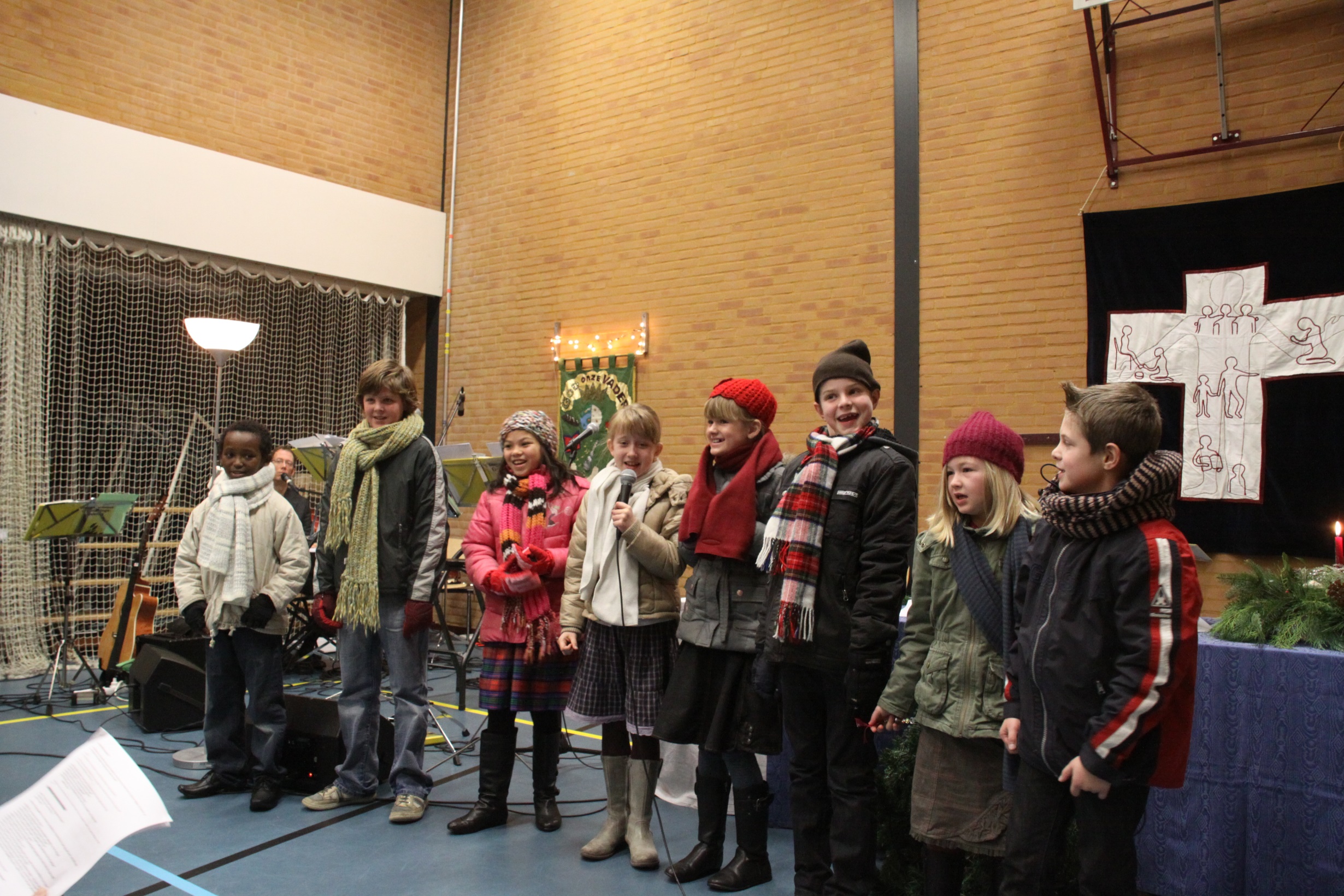 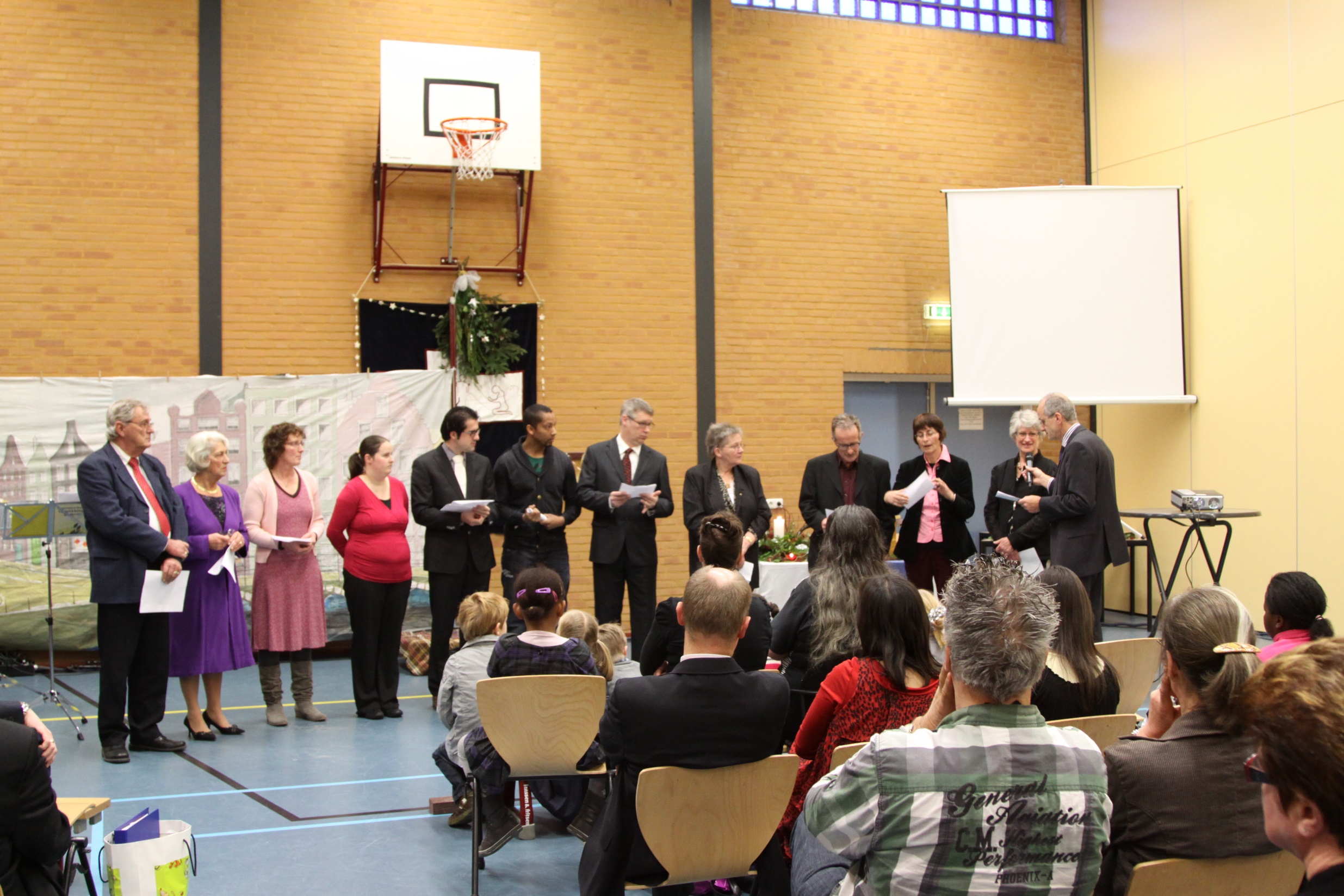 Geen kindermusical
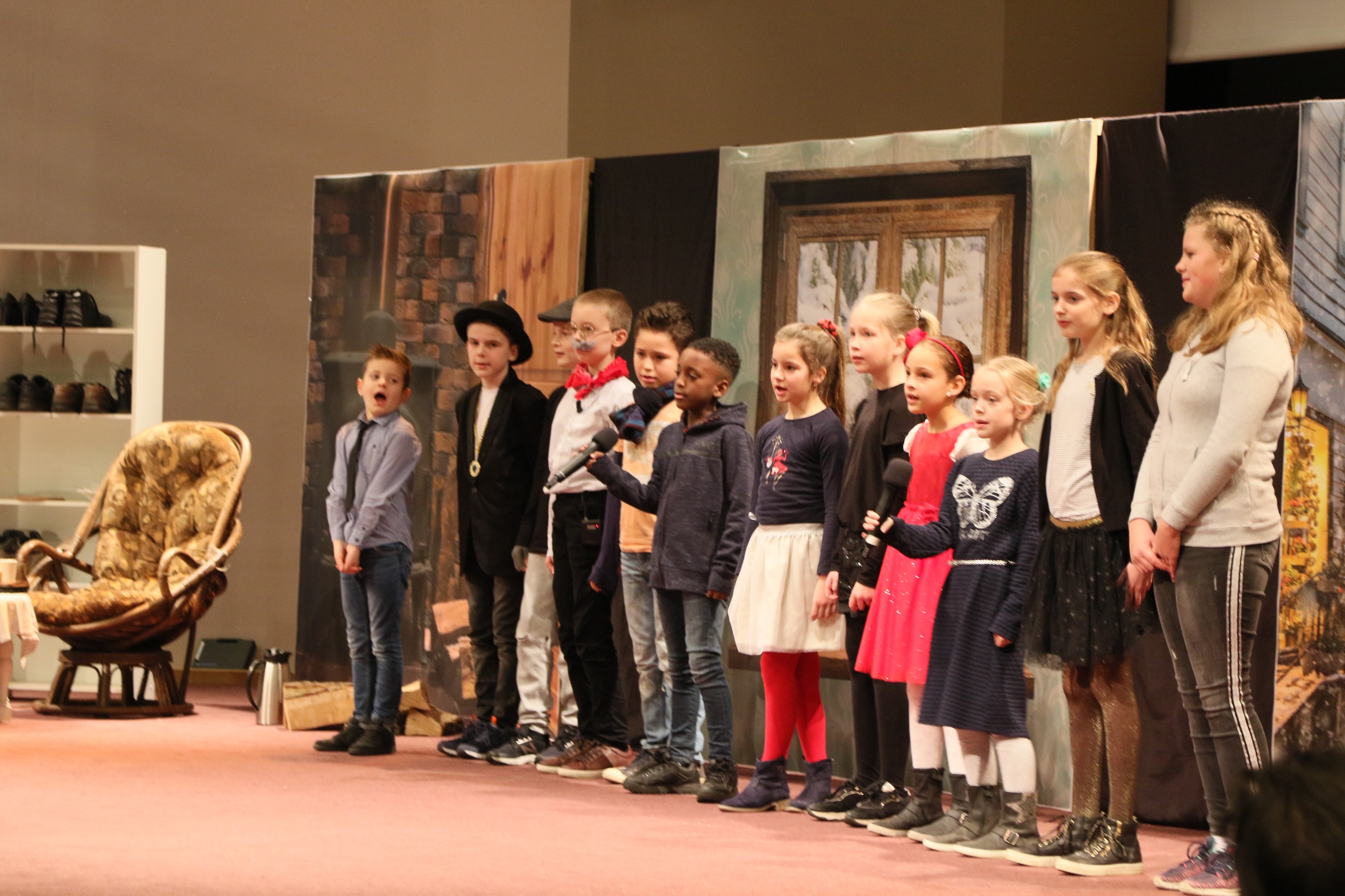 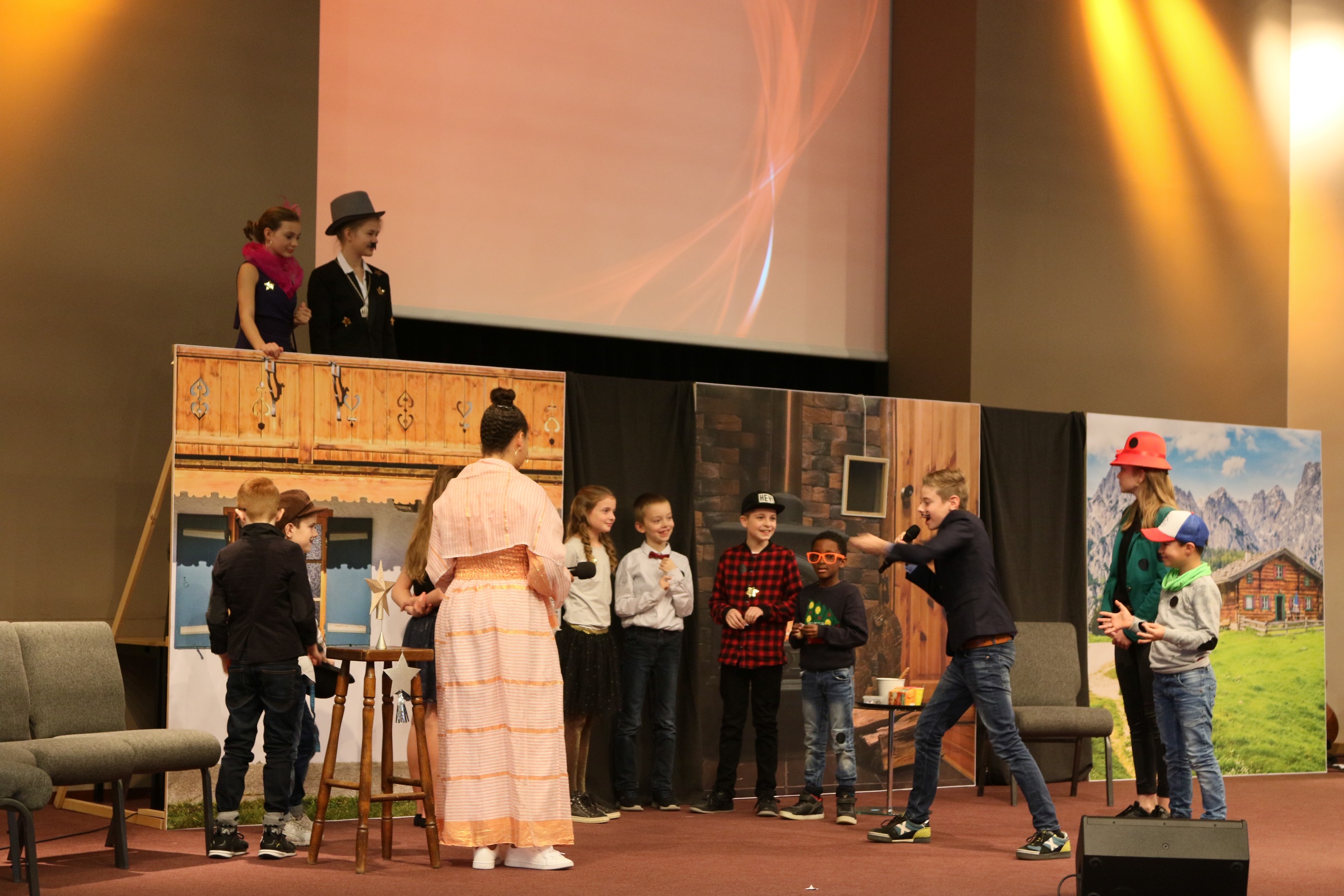 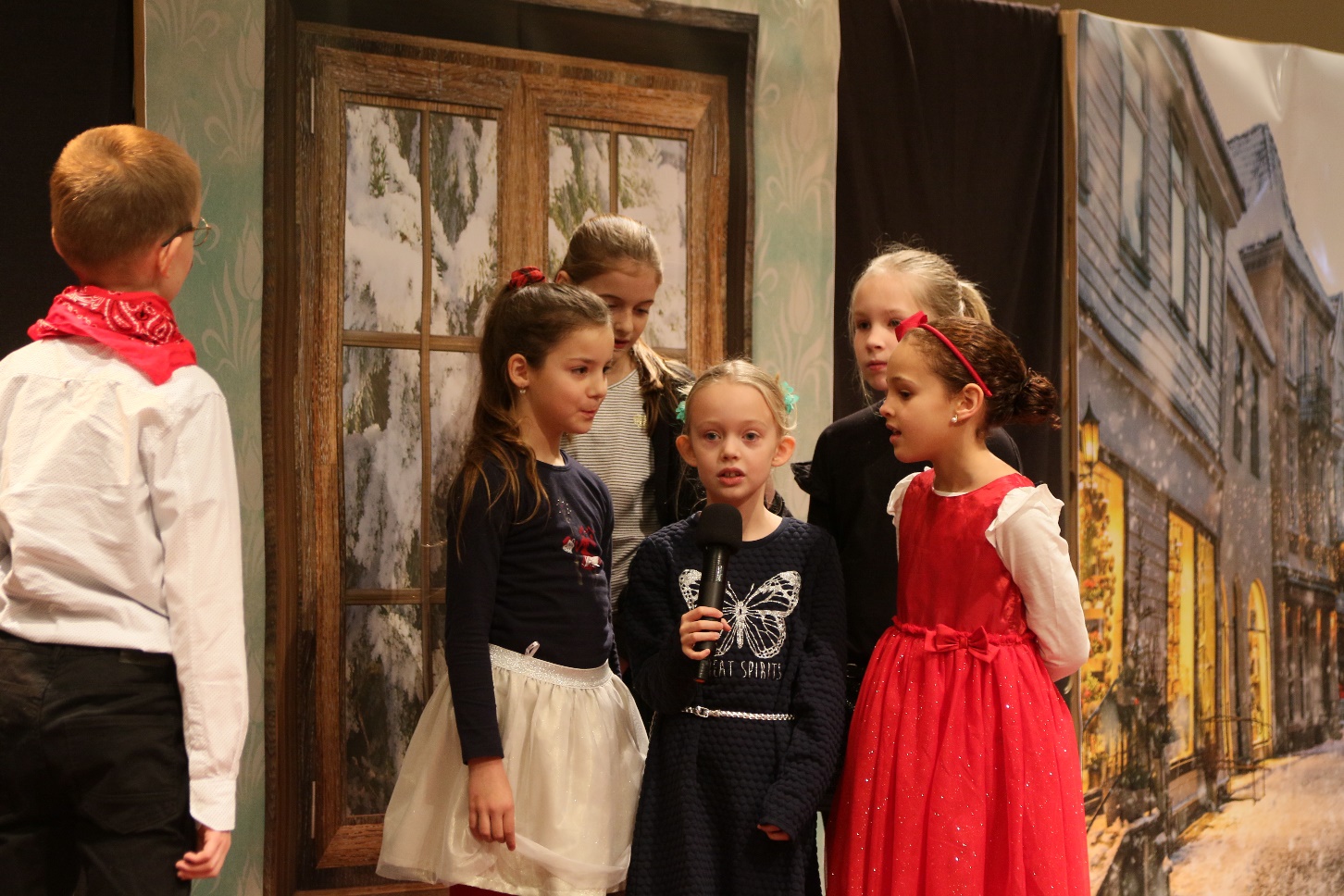 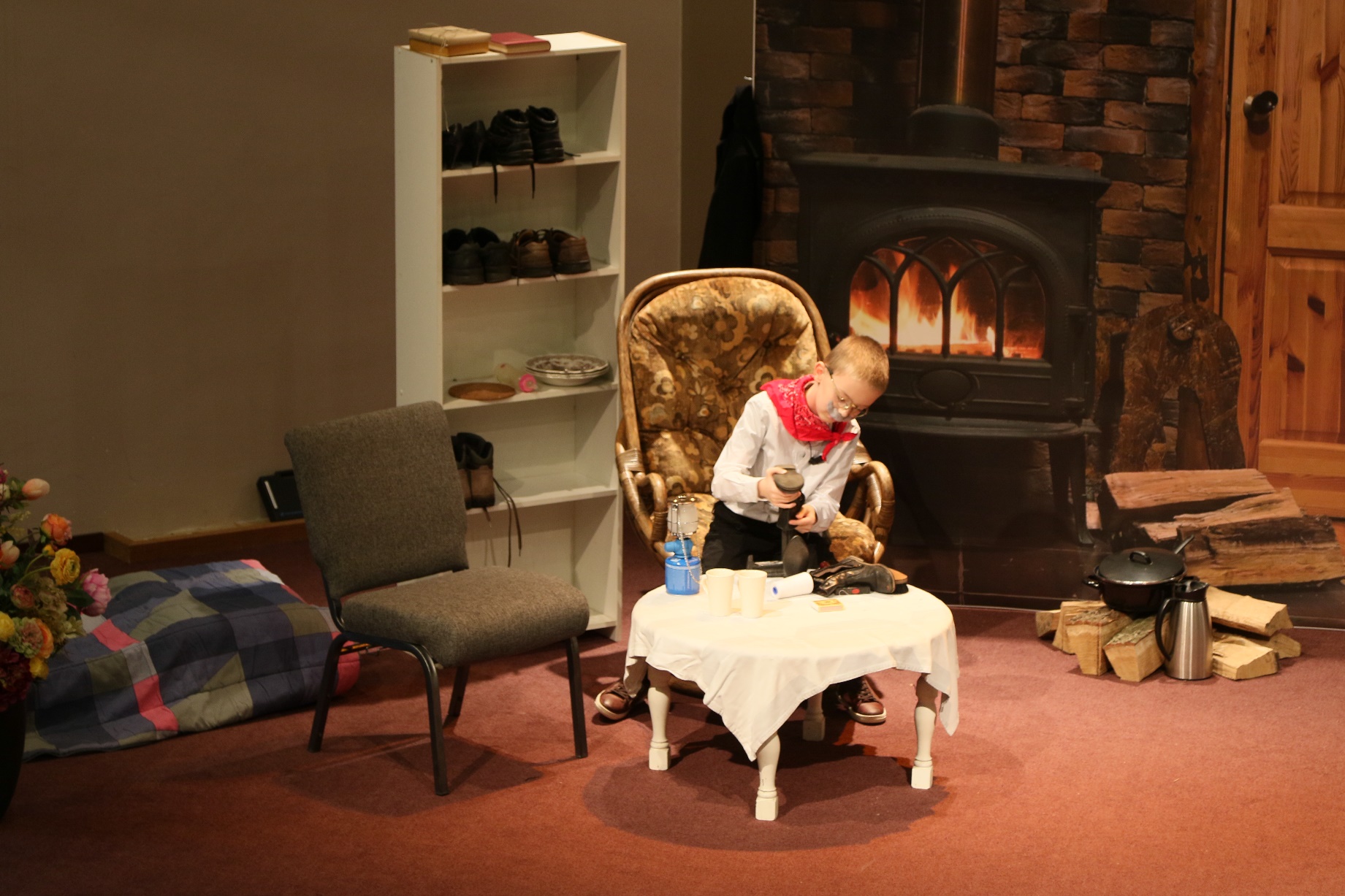 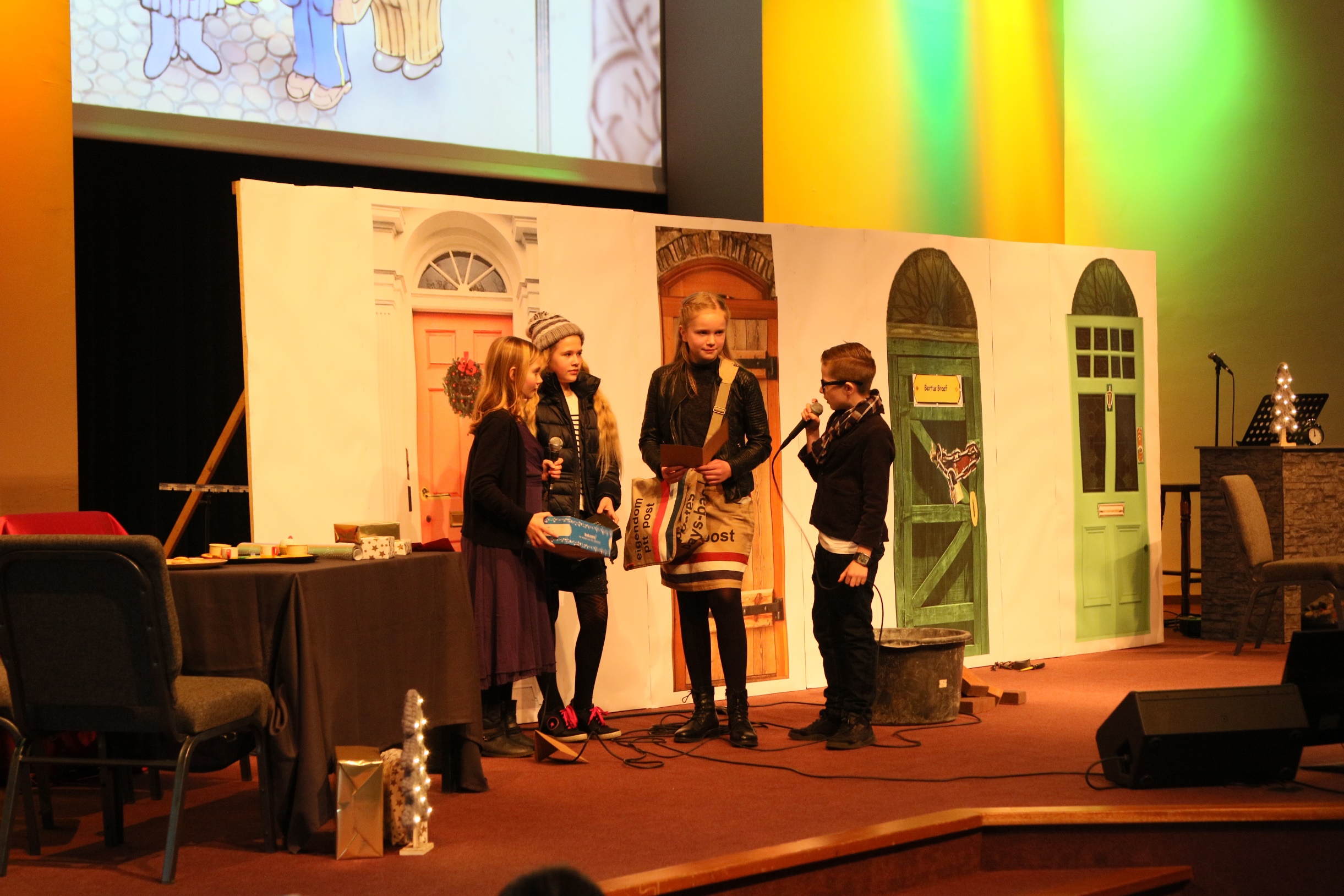 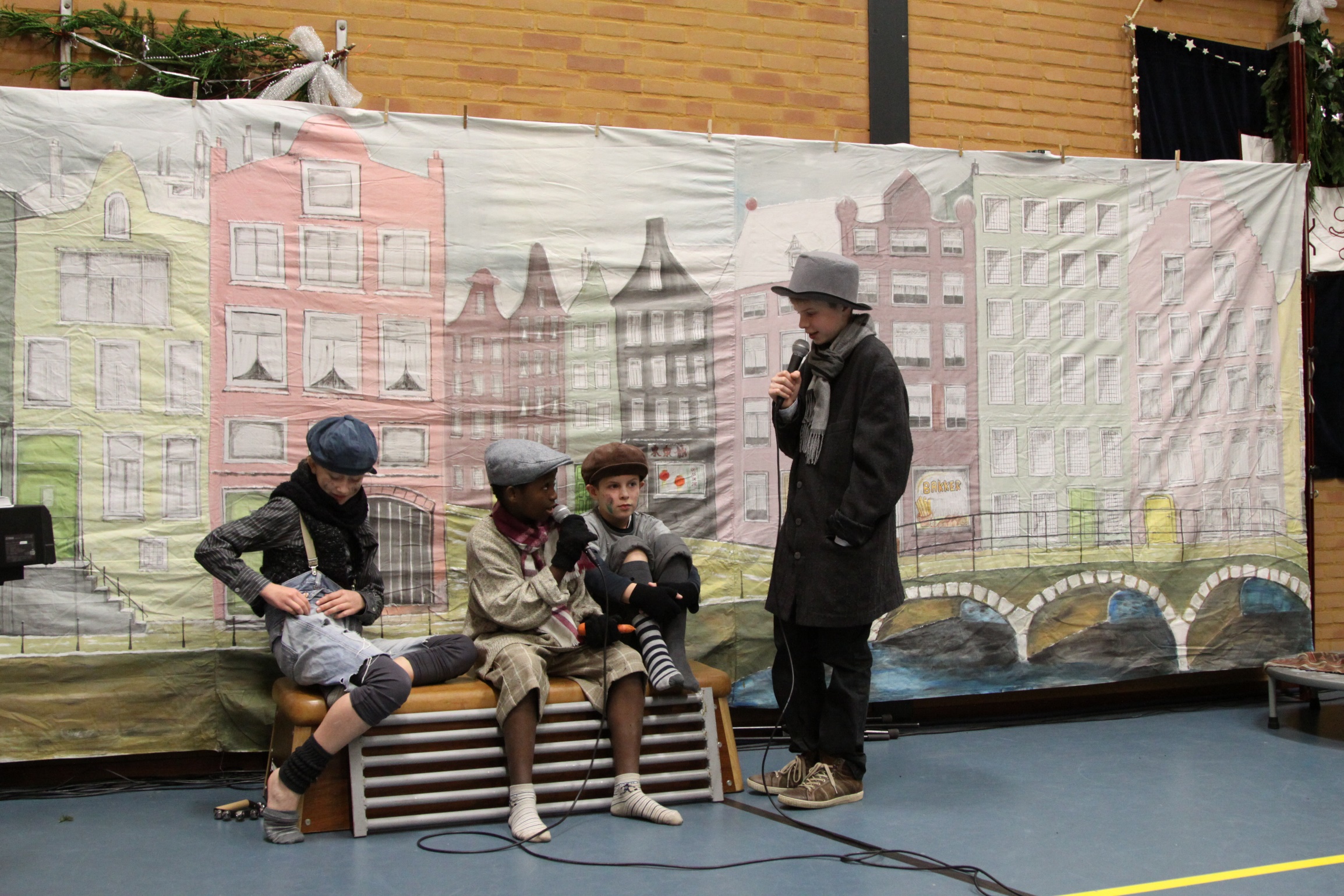 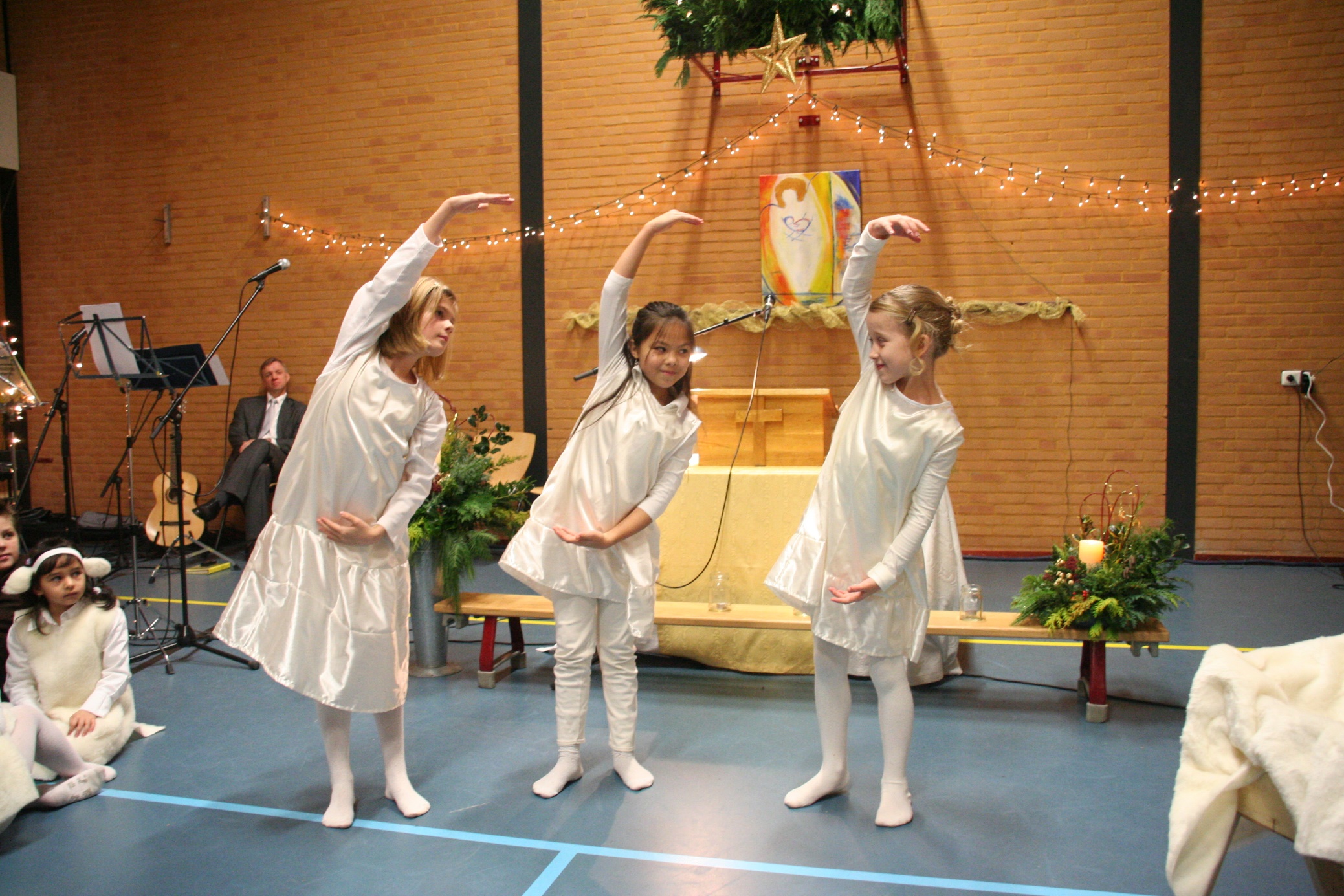 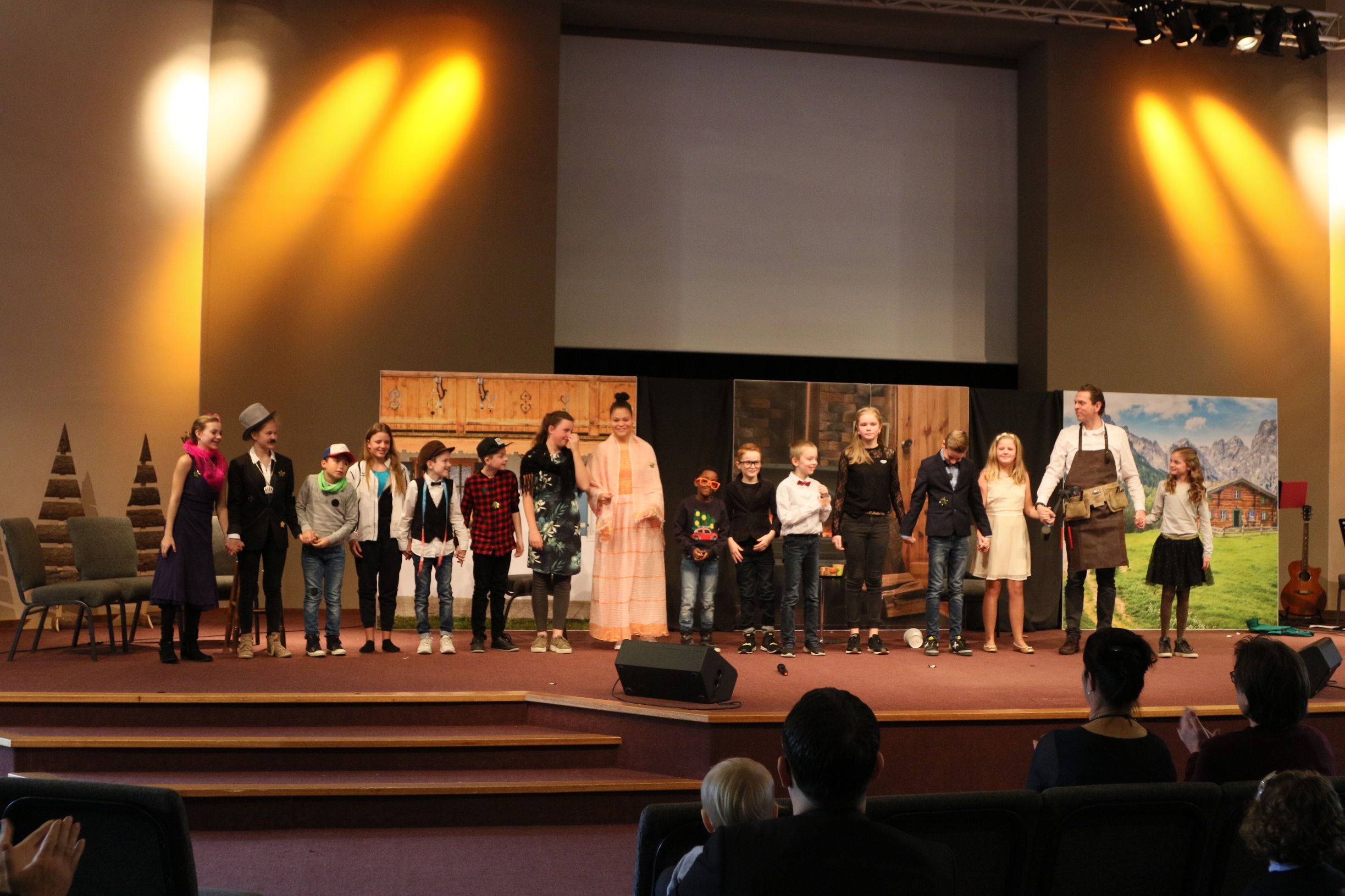 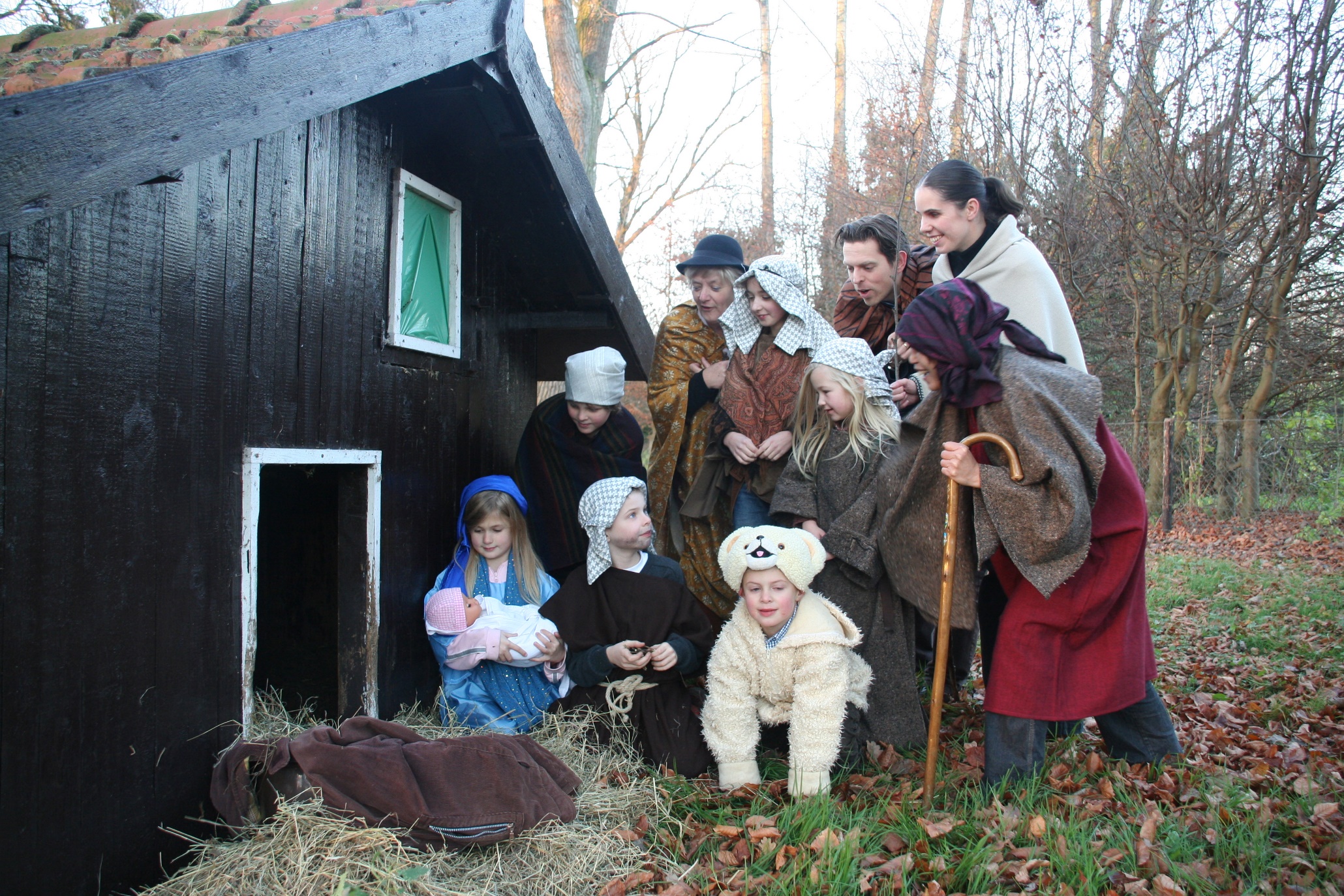 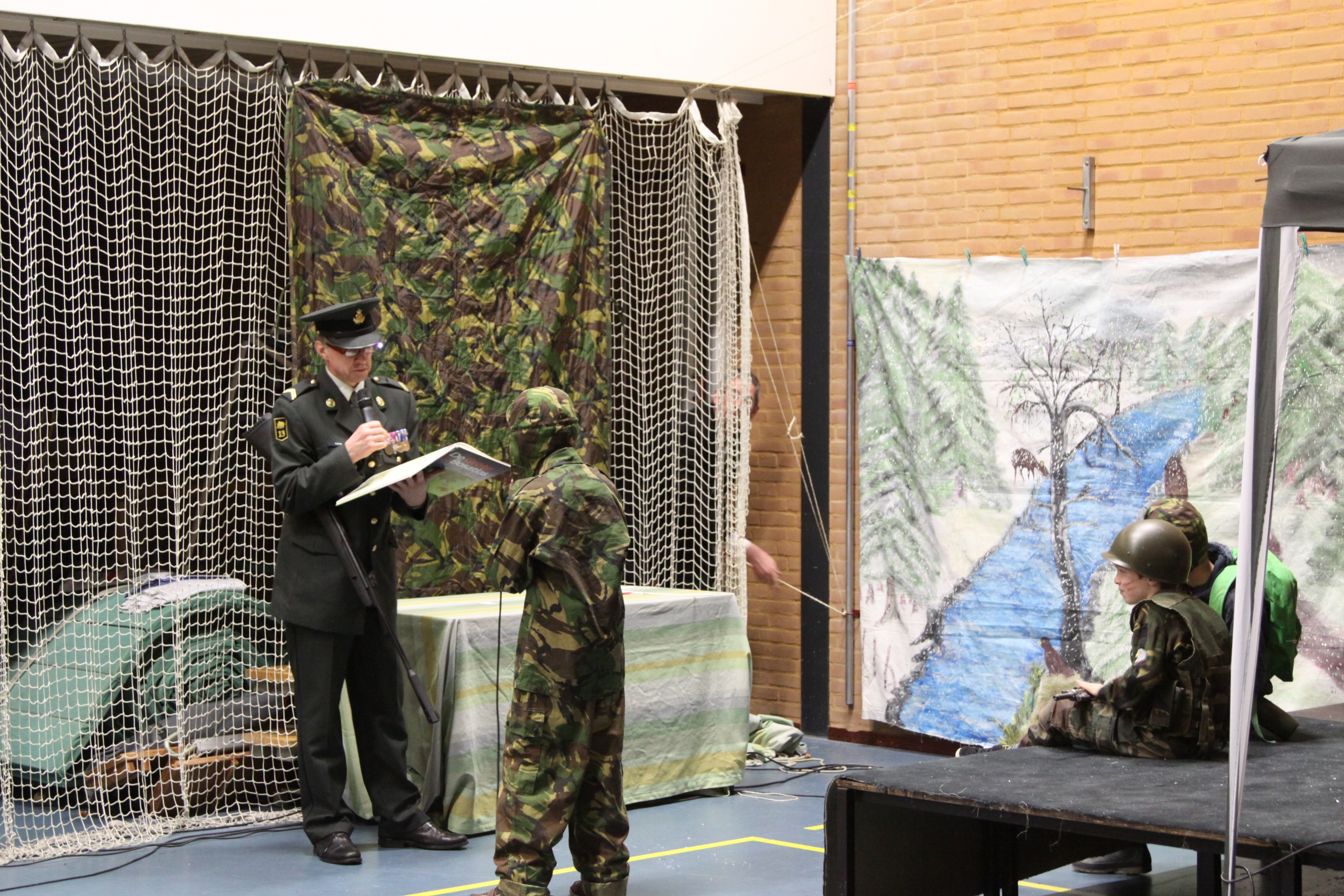 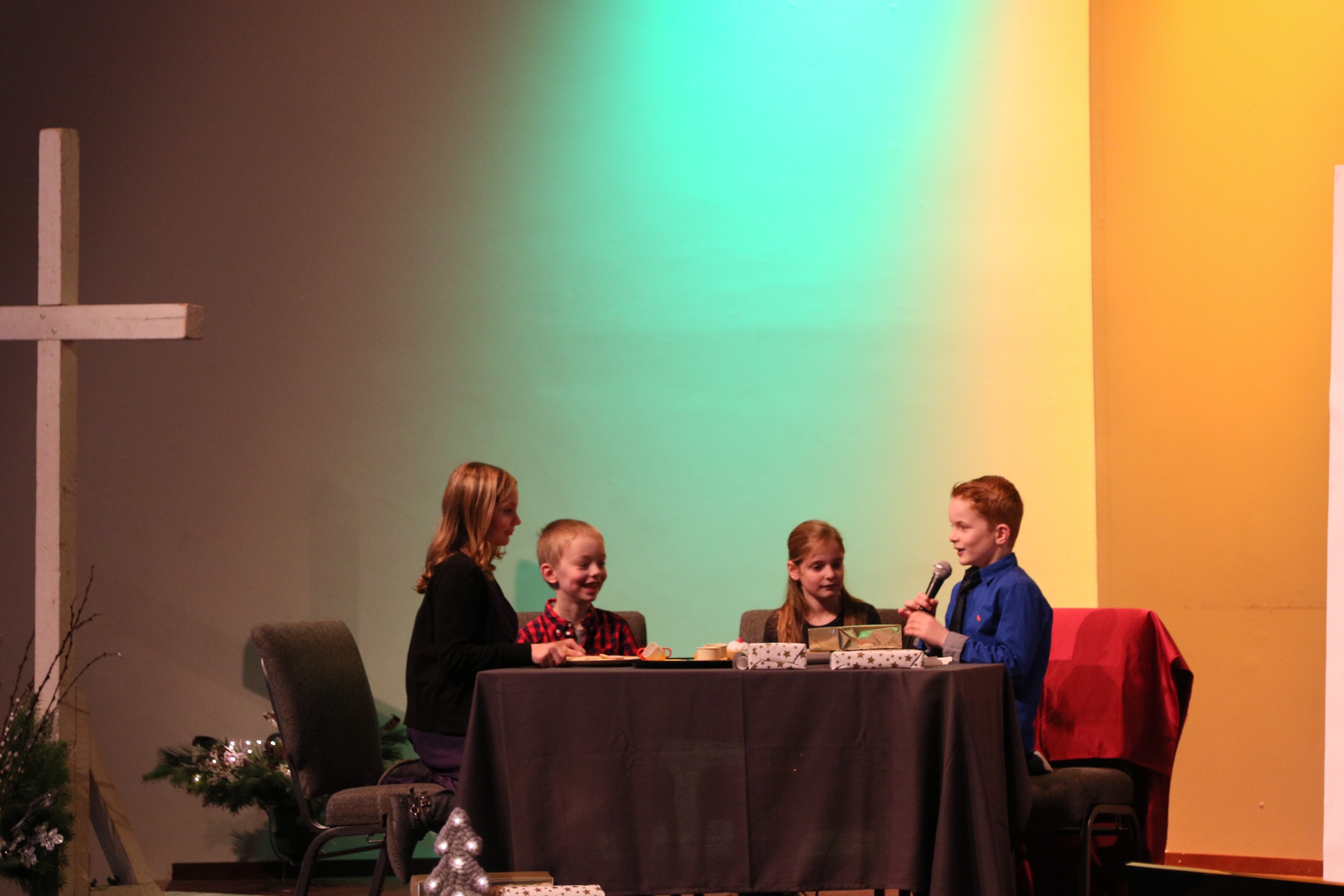 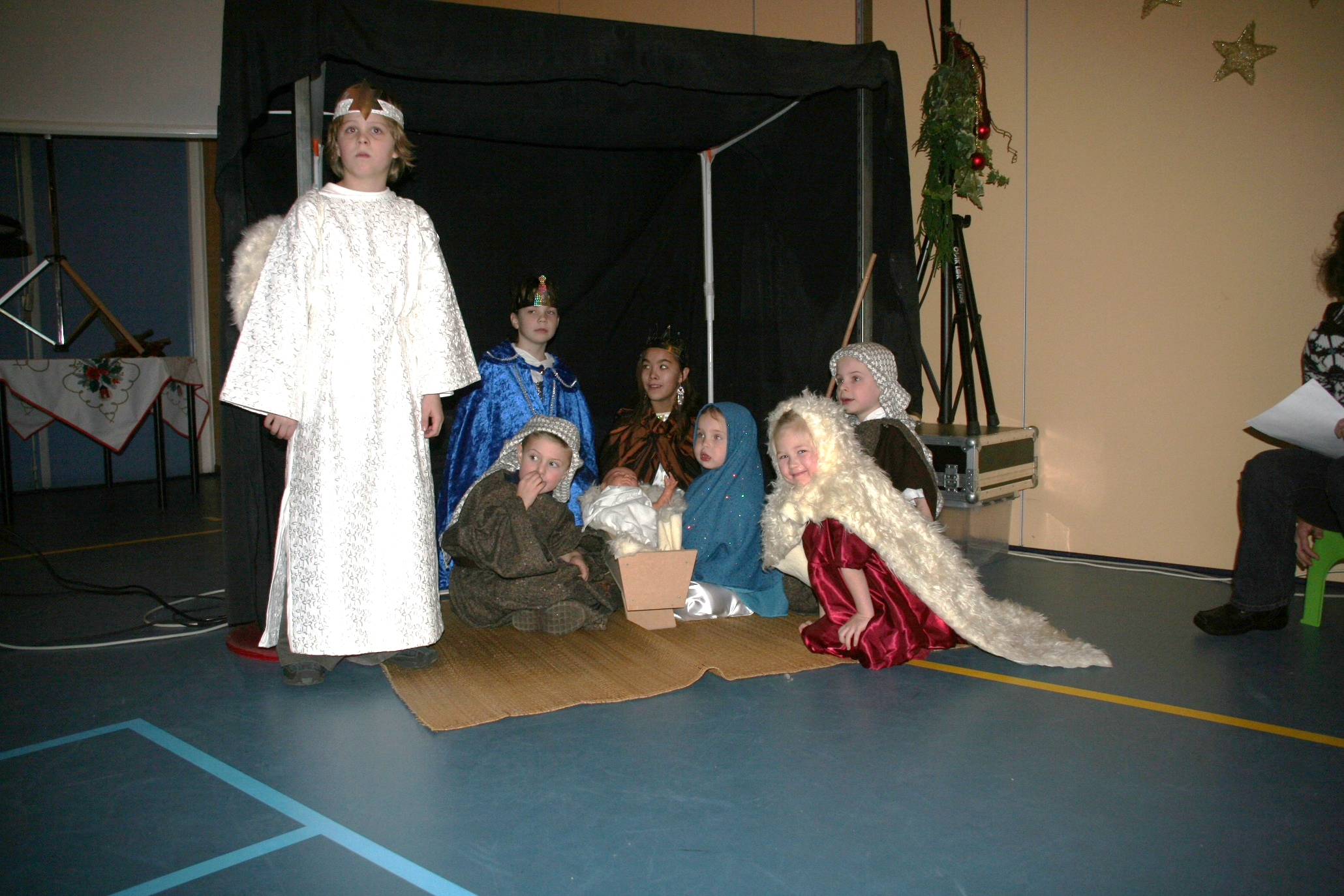 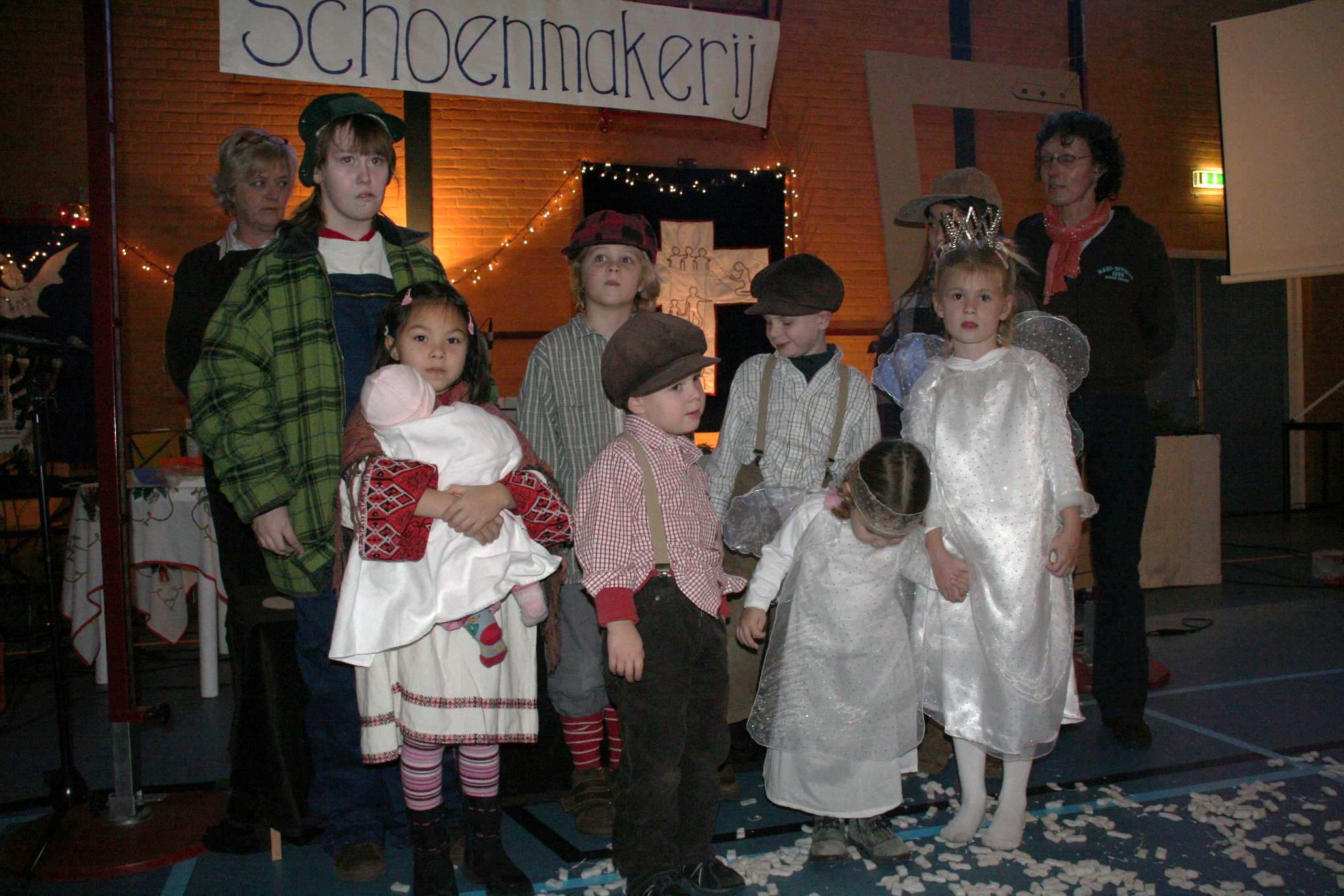 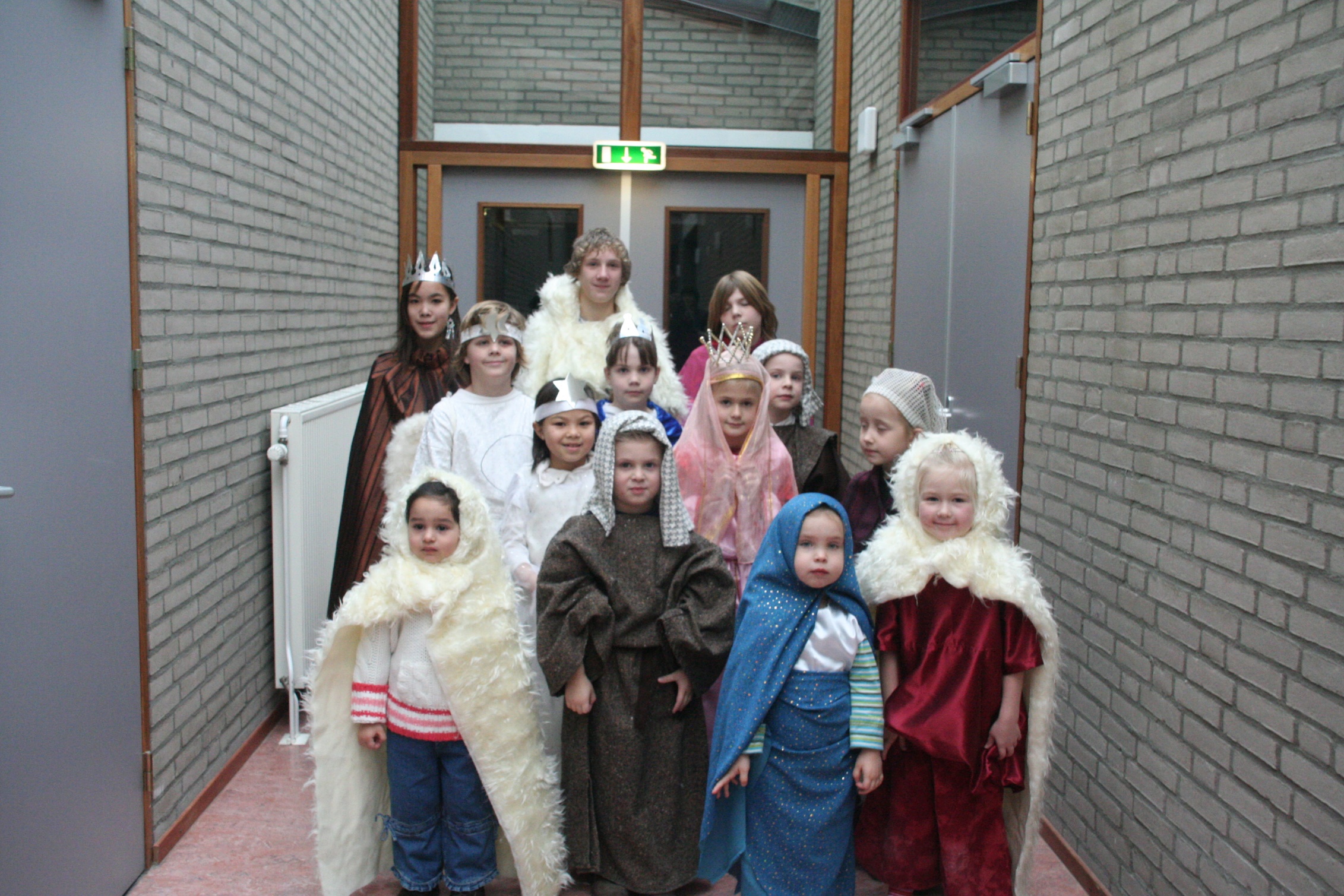 Geen kerstmaaltijd
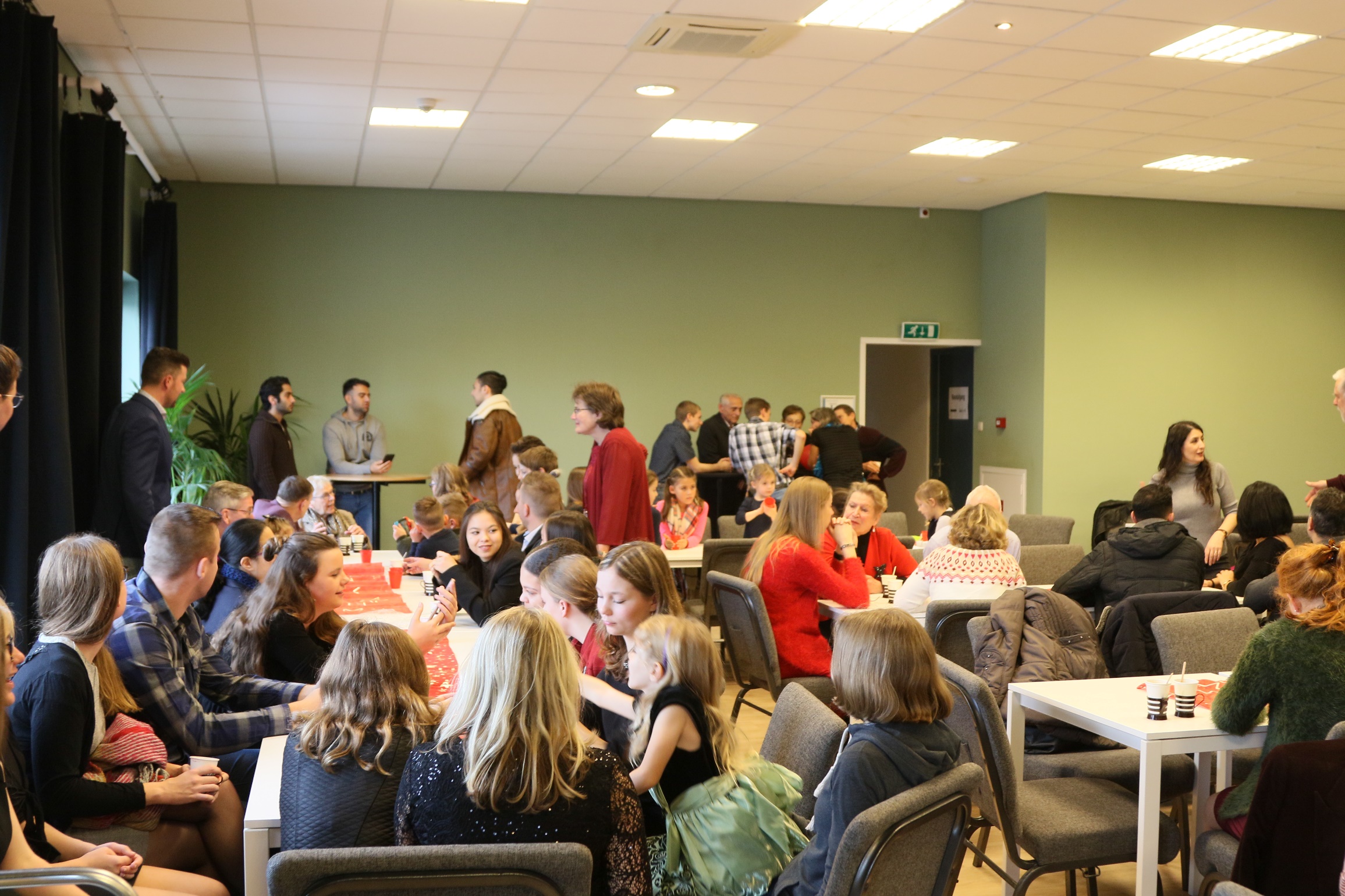 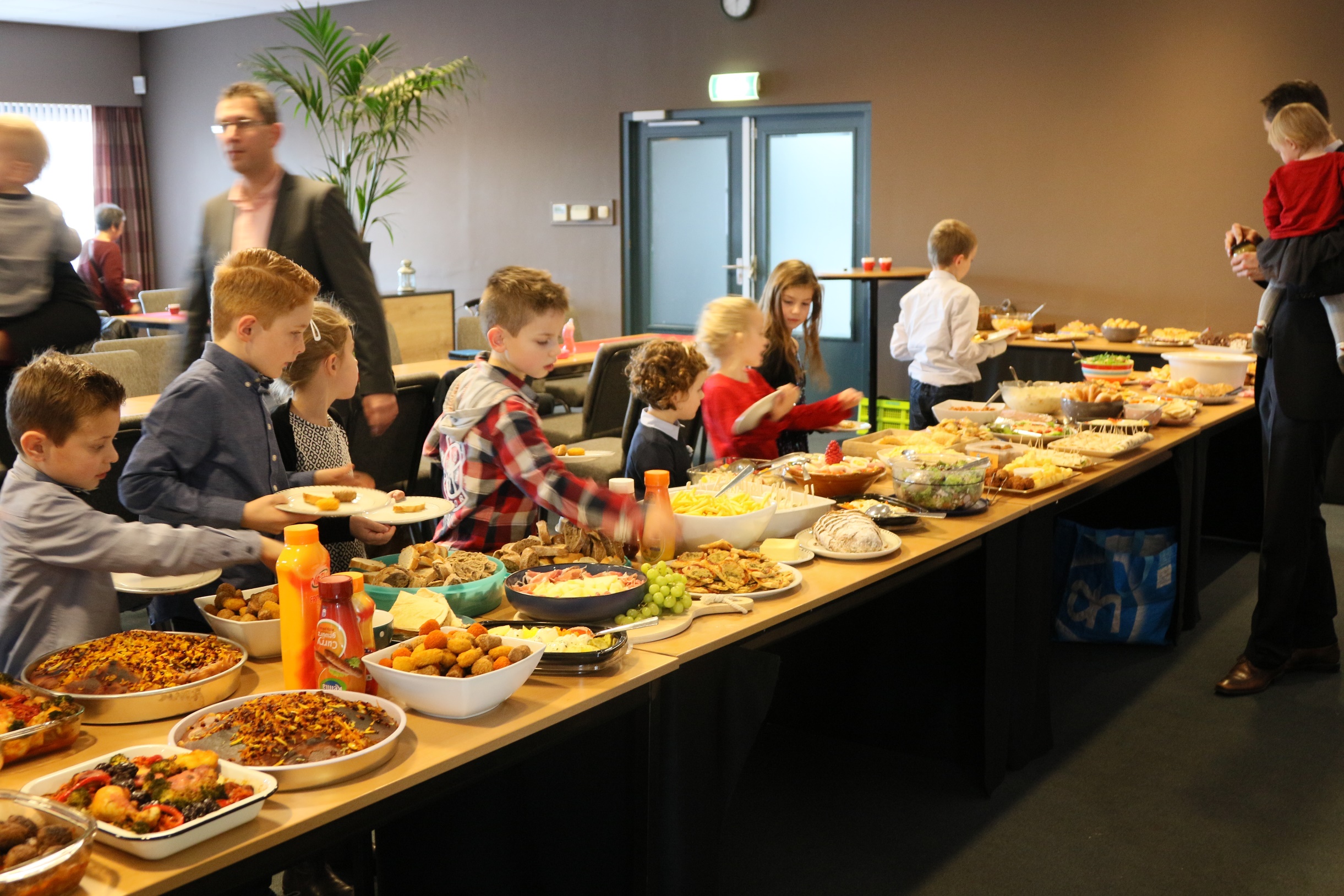 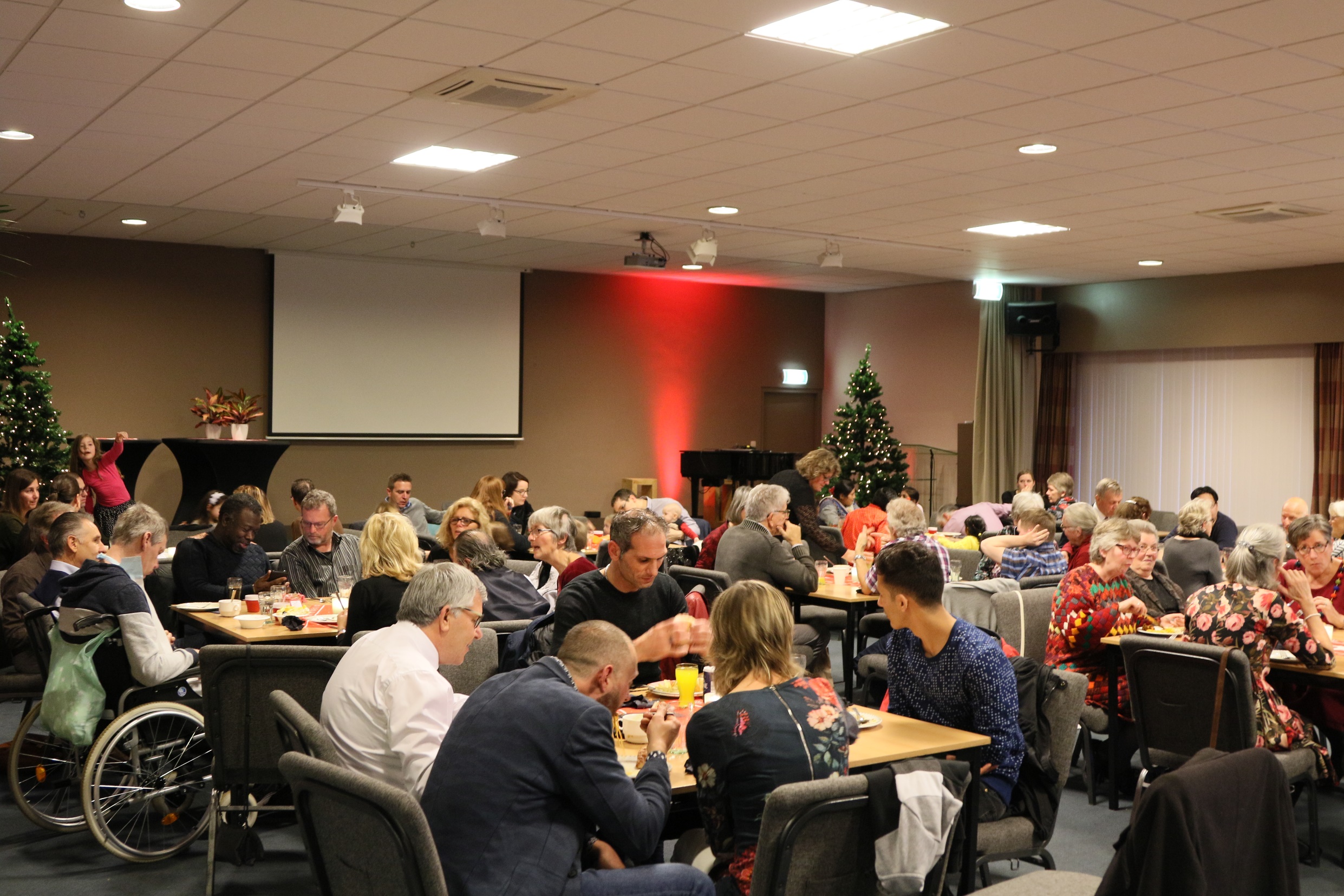 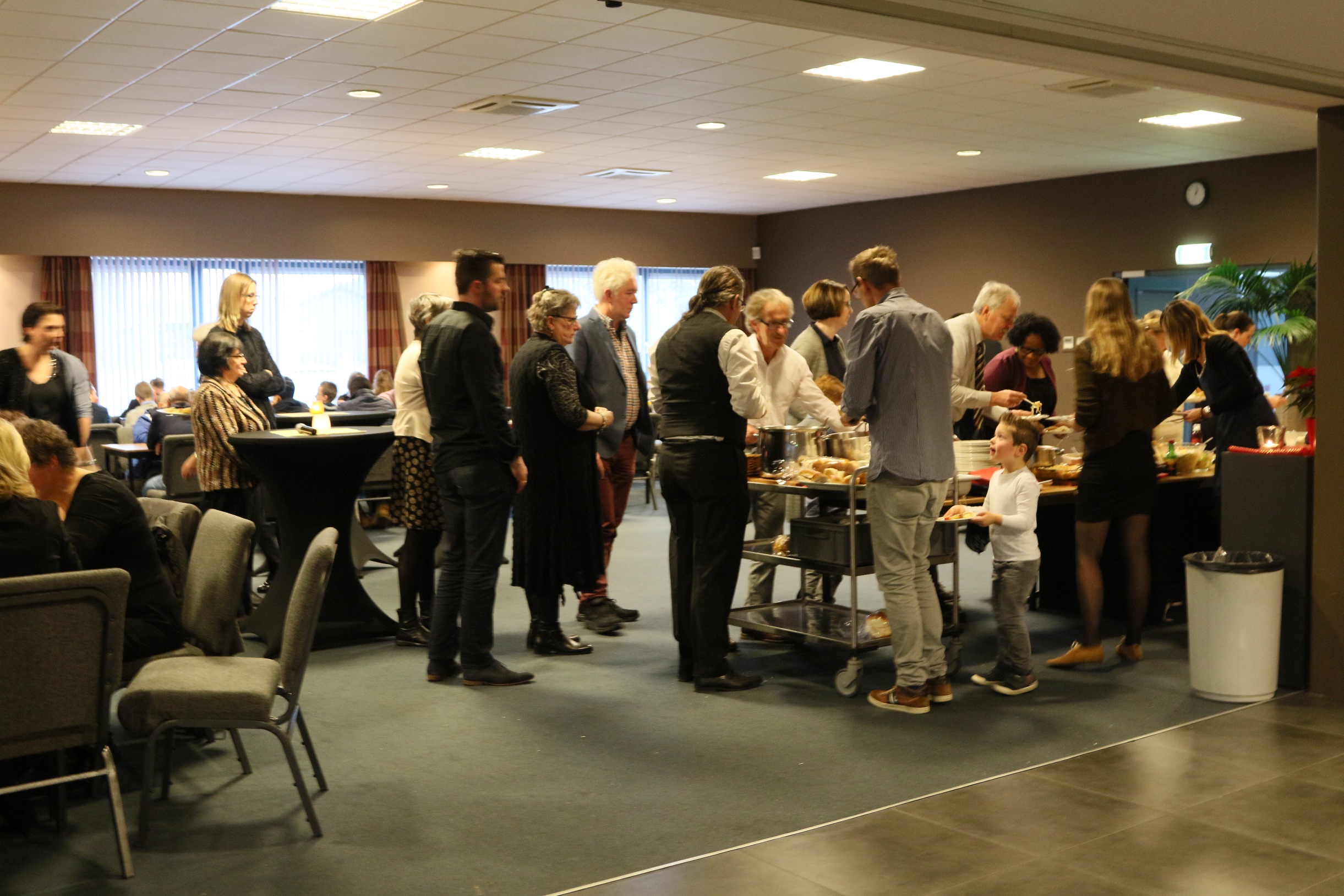 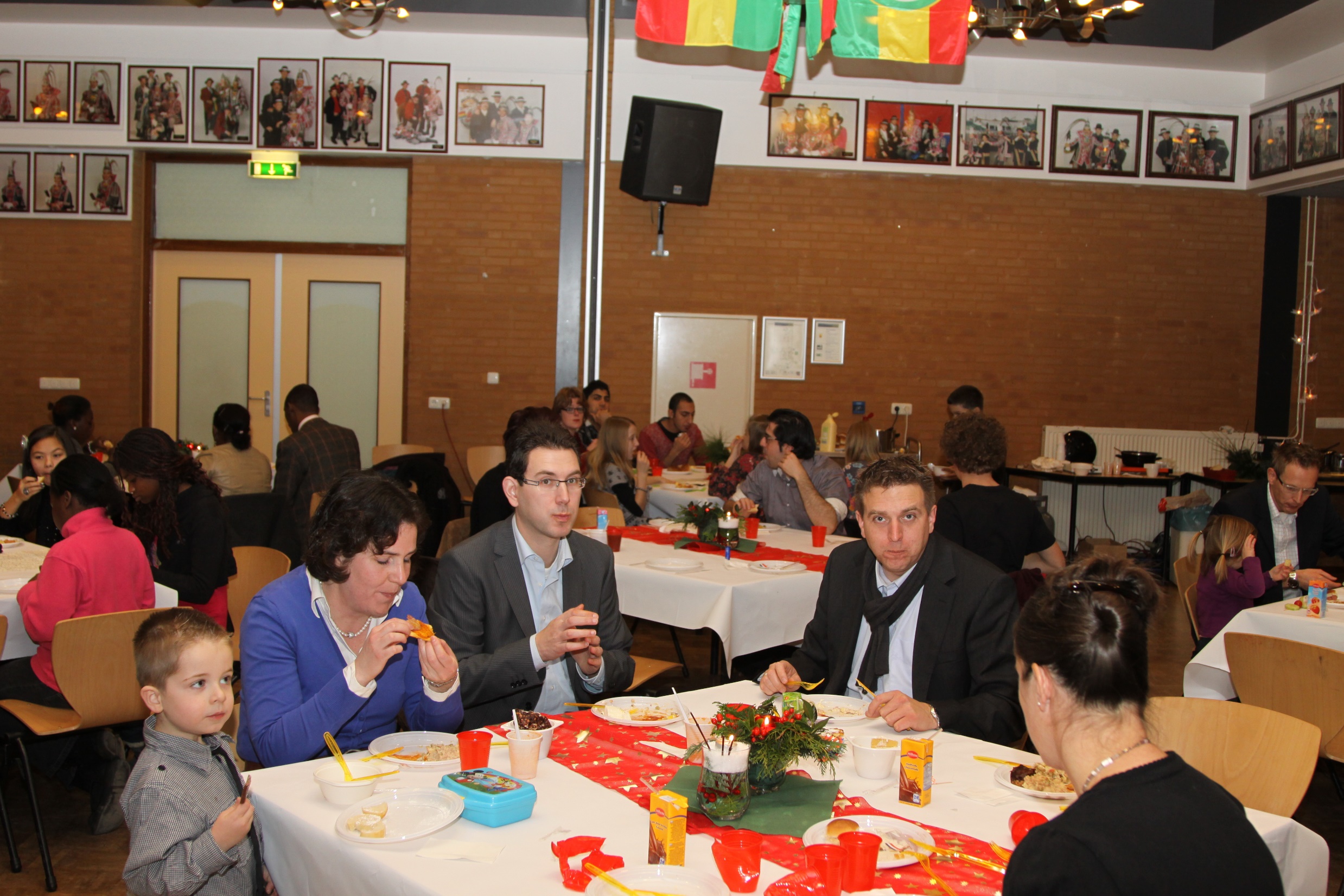 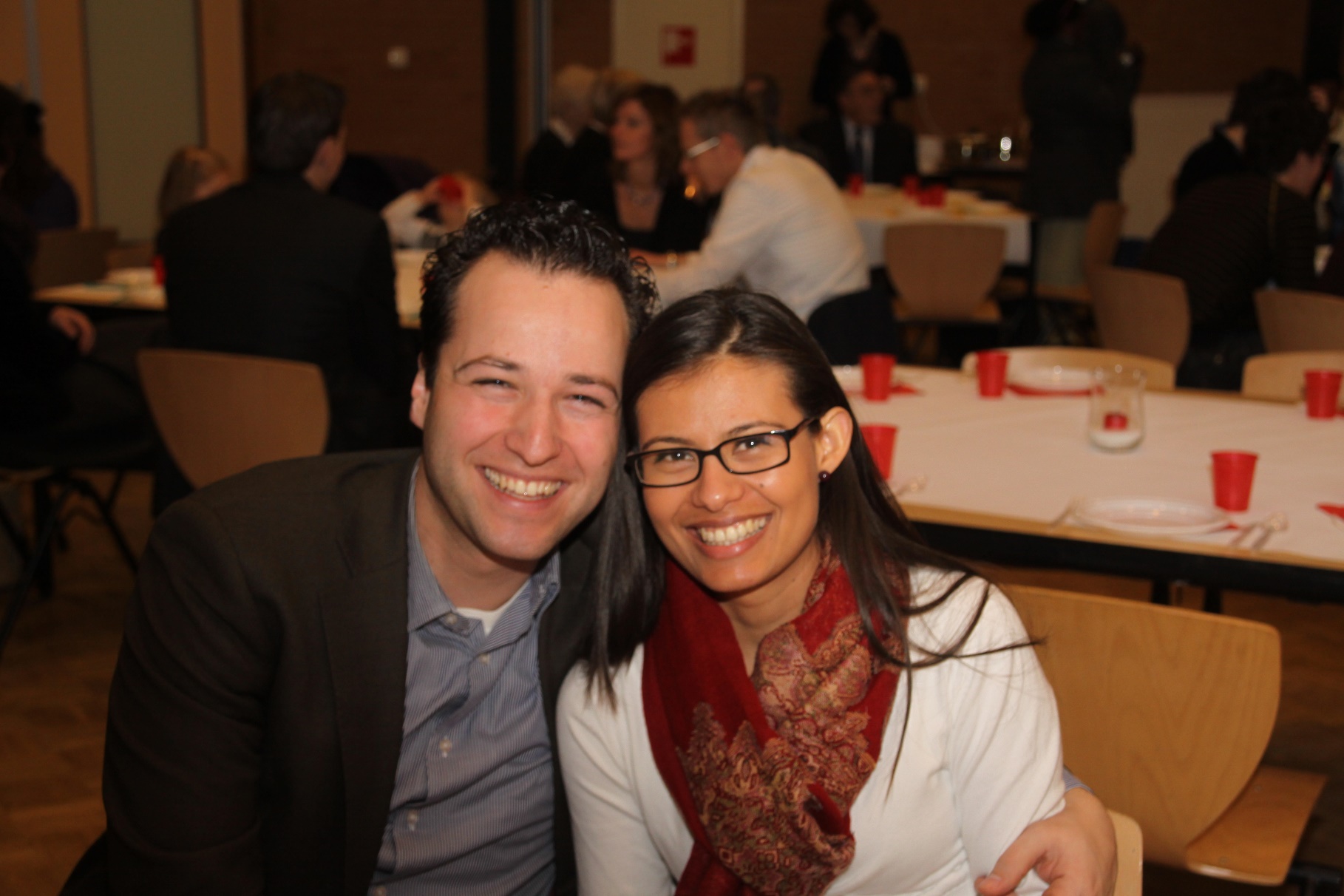 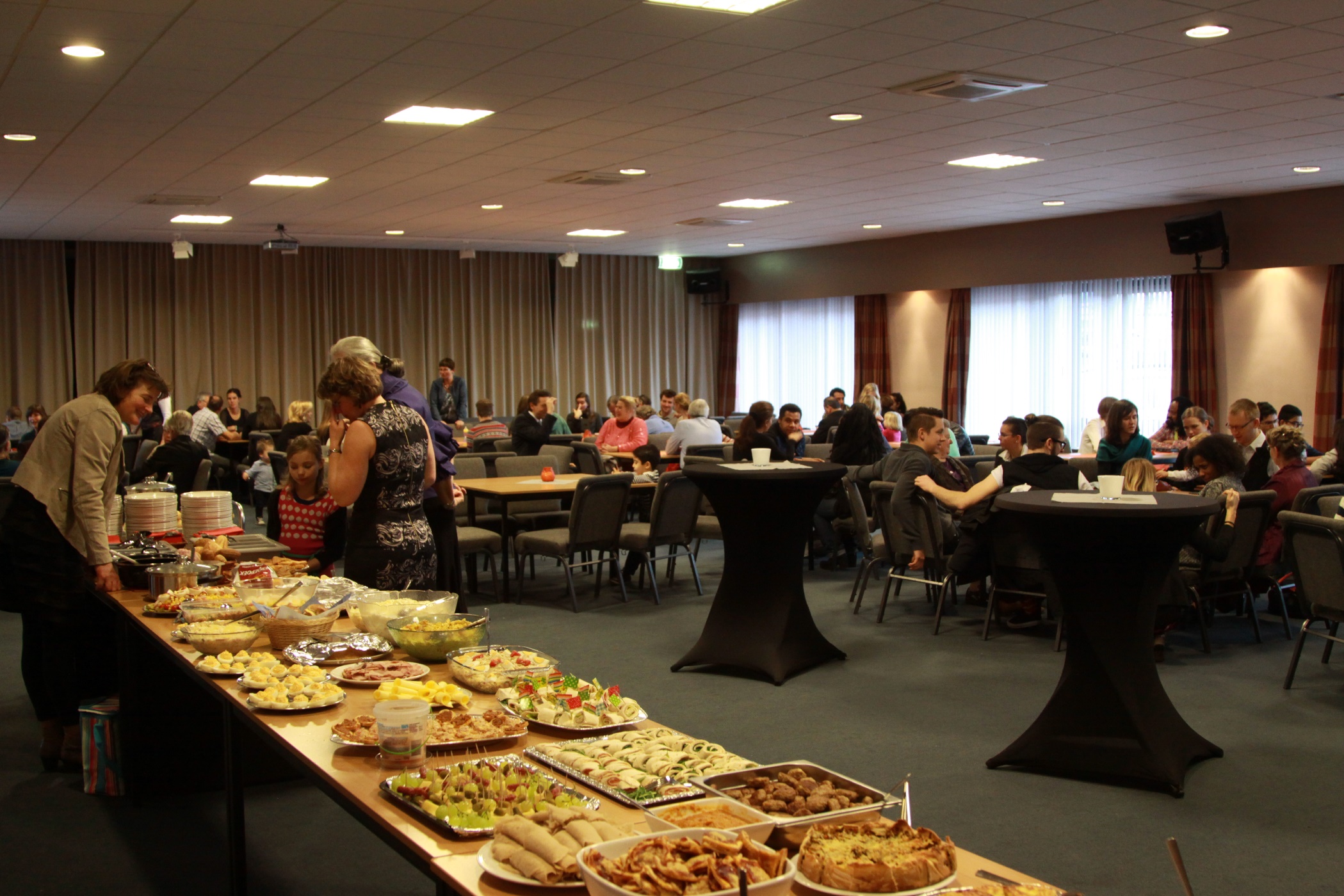 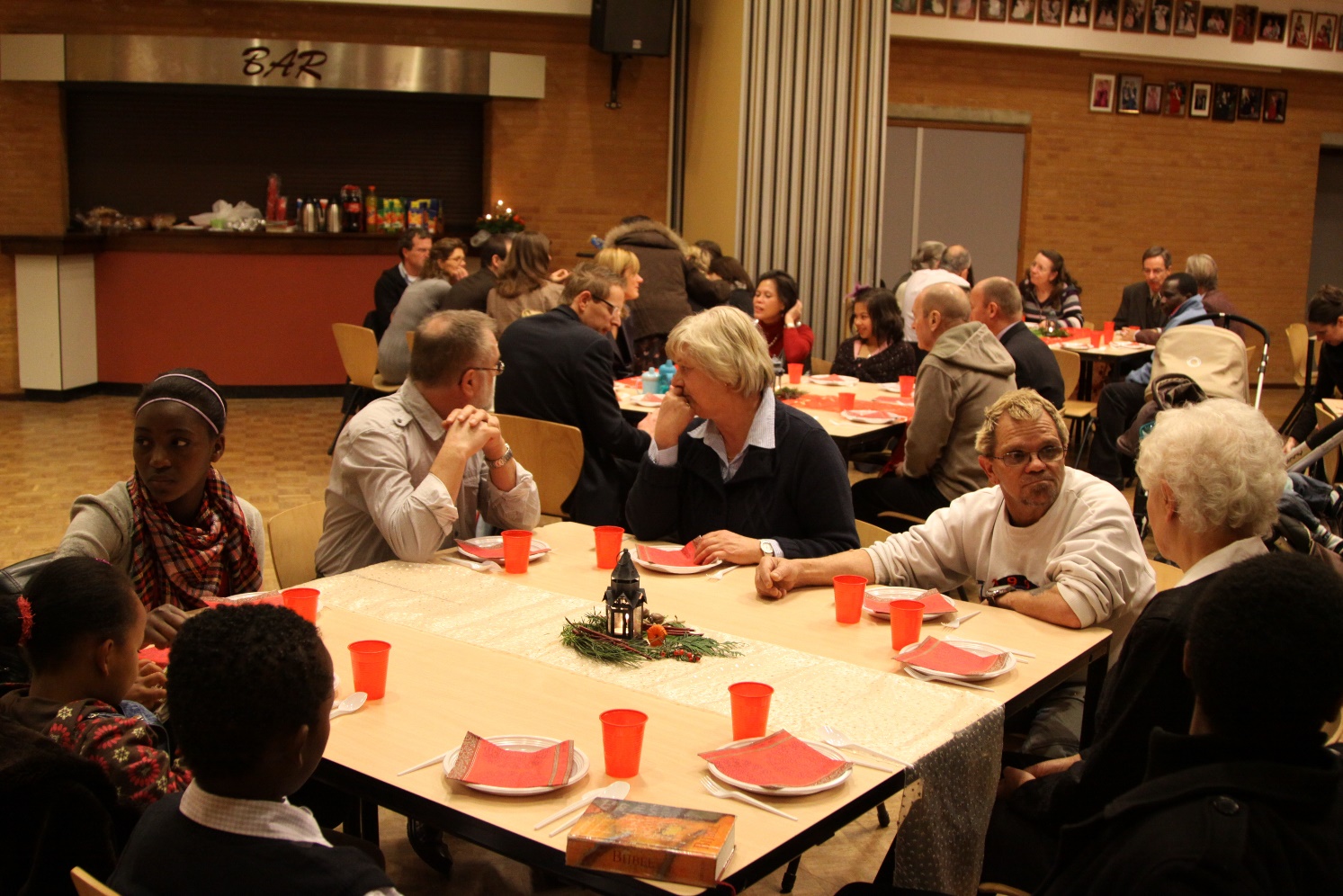 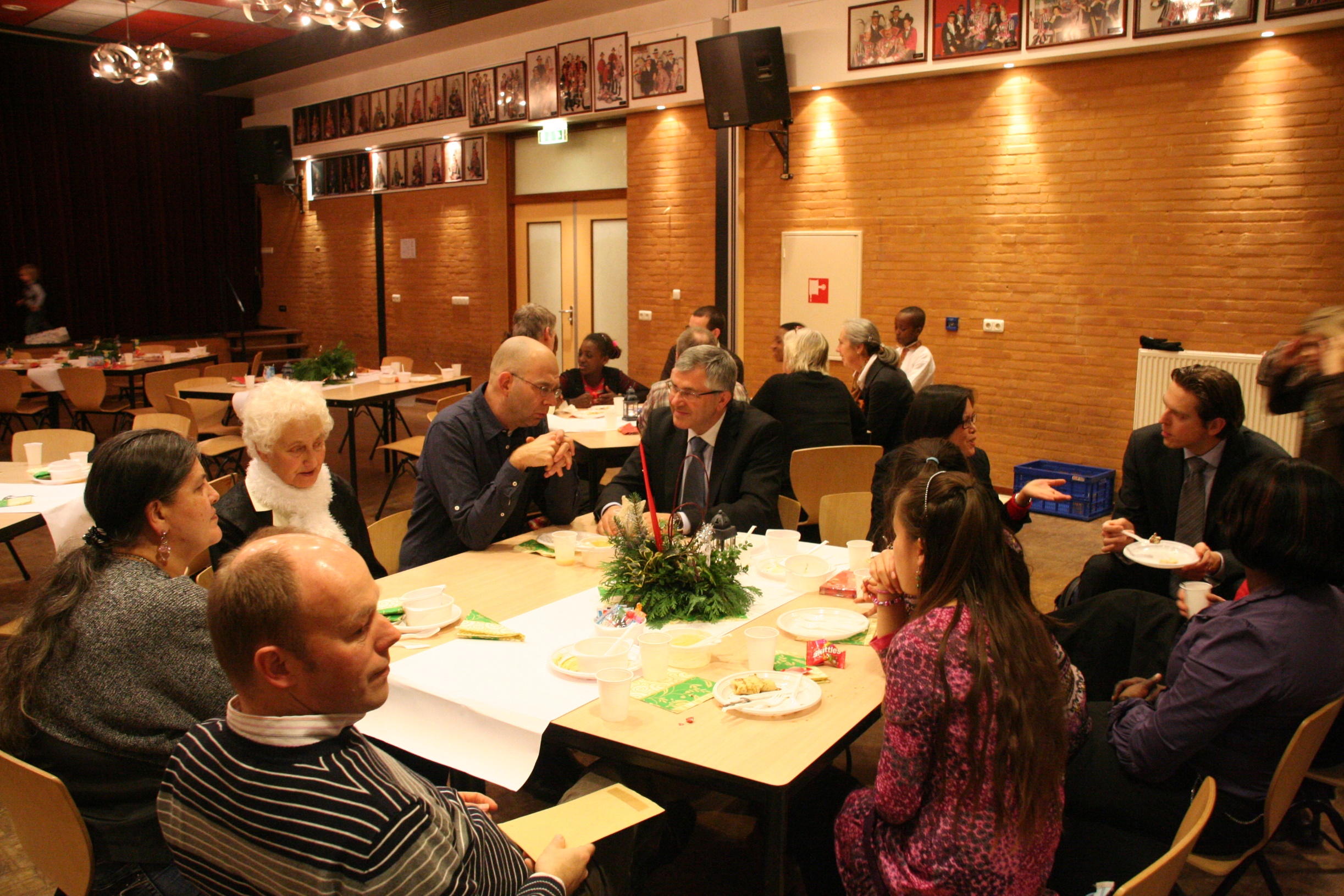 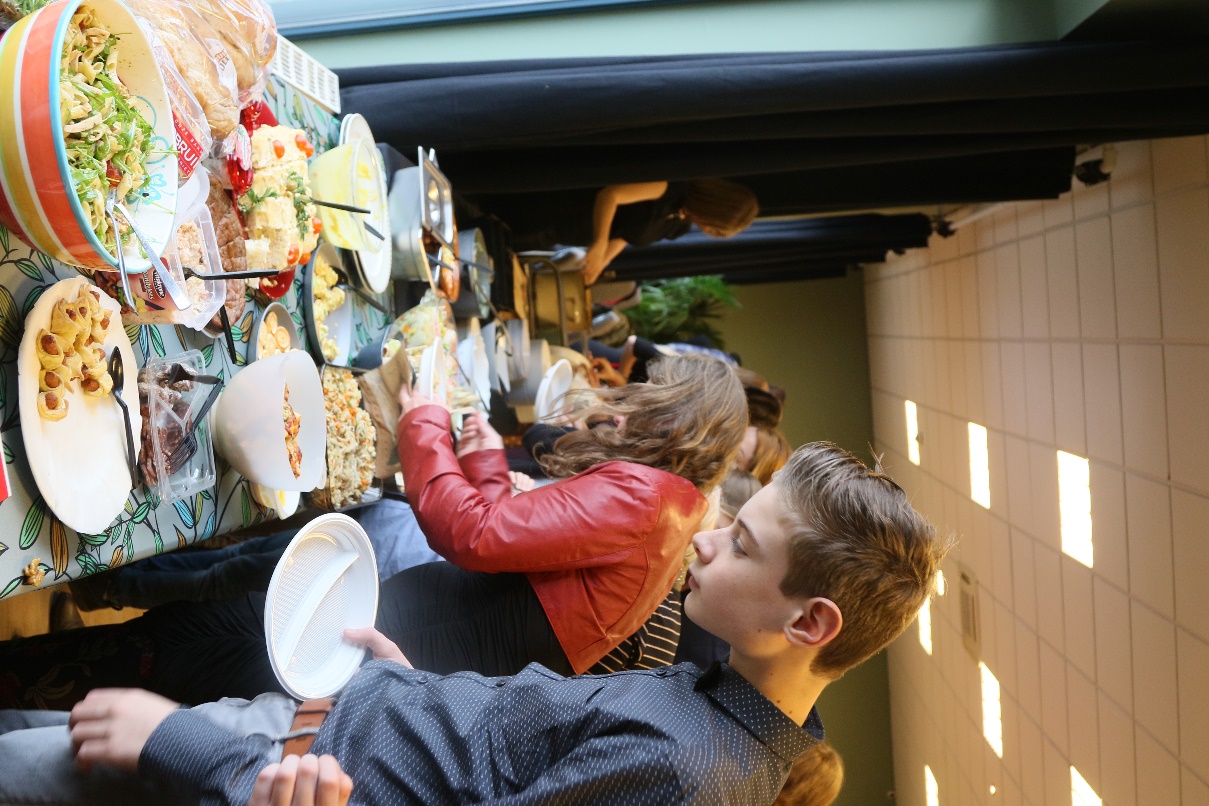 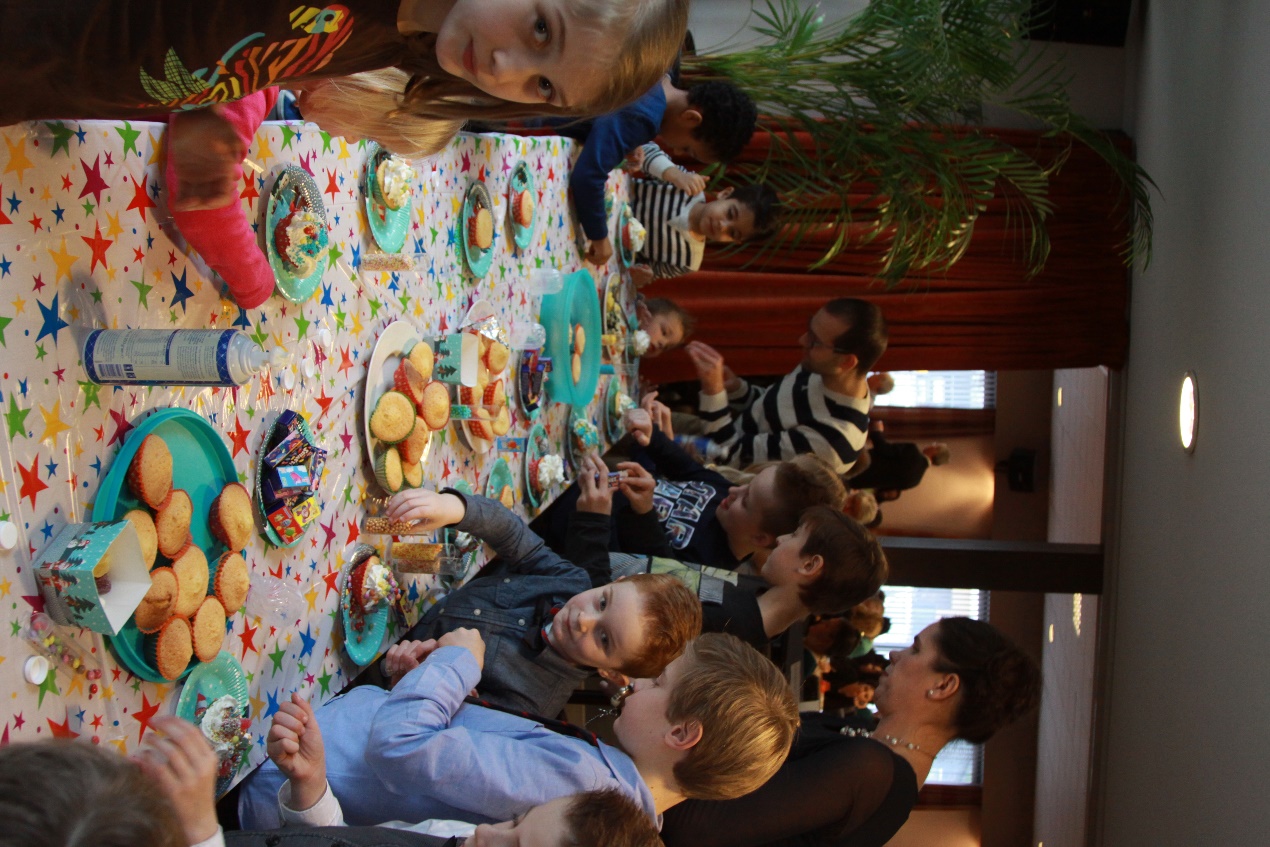 Maar wel…
Laten we er ons vooral op richten om het Licht van Gods Zoon te laten schijnen in onze omgeving!
Met dank aan Mick en Gervoor het beeldmateriaal
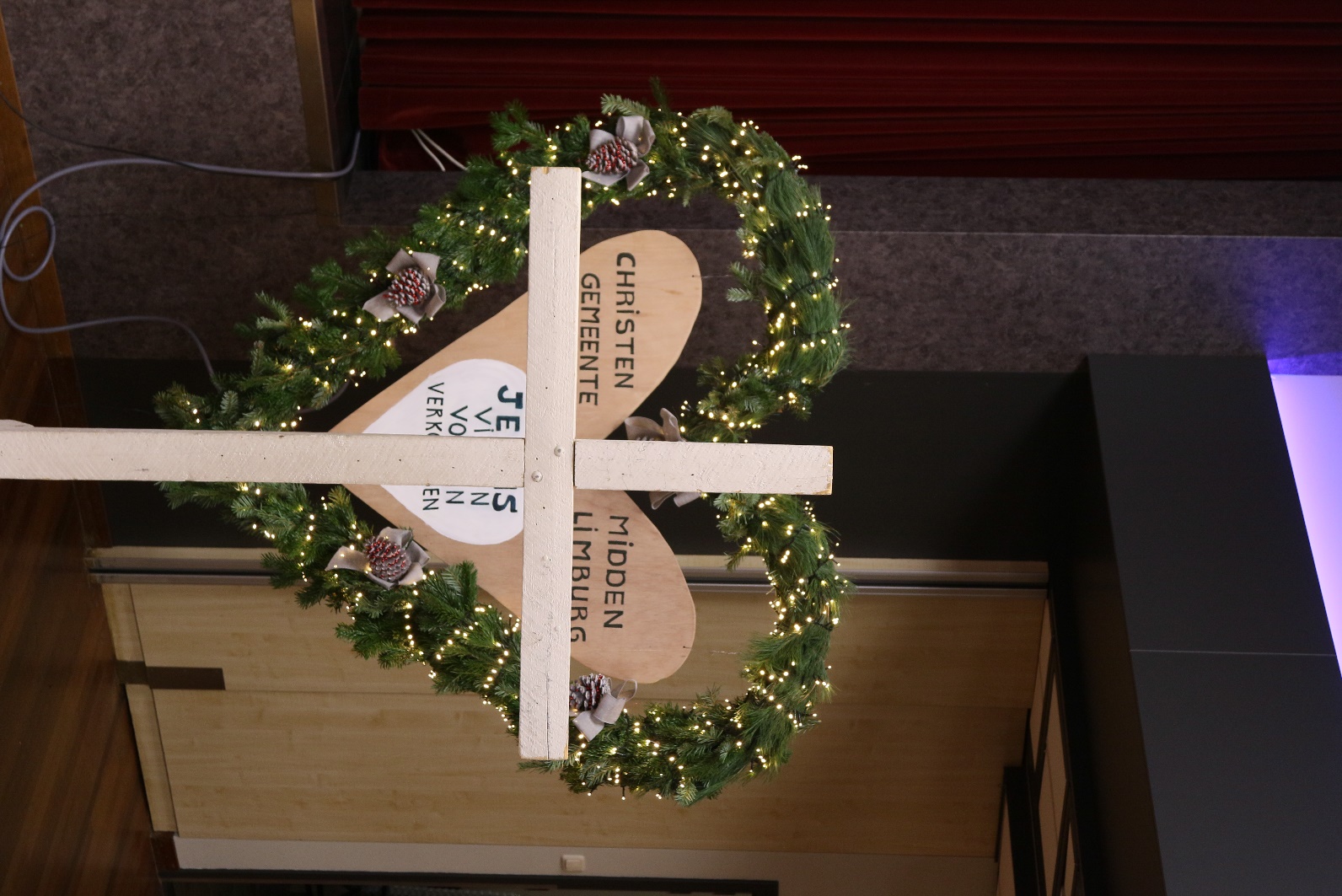